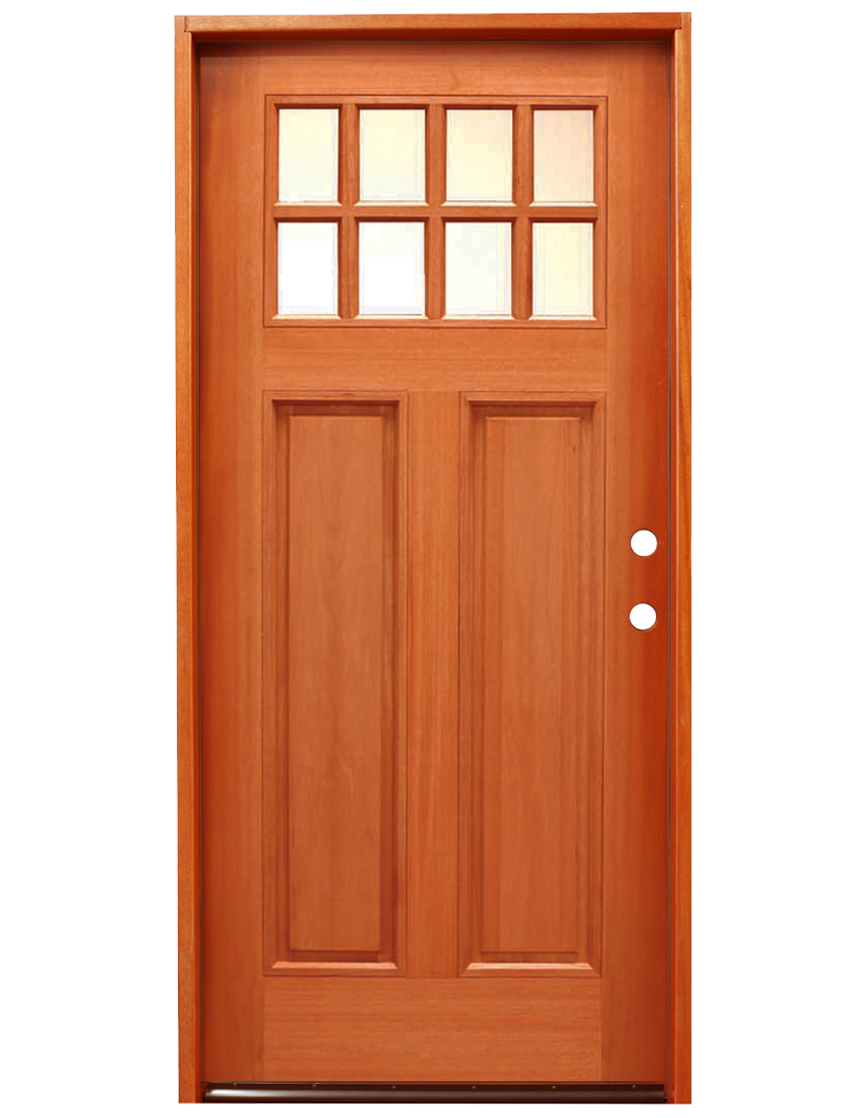 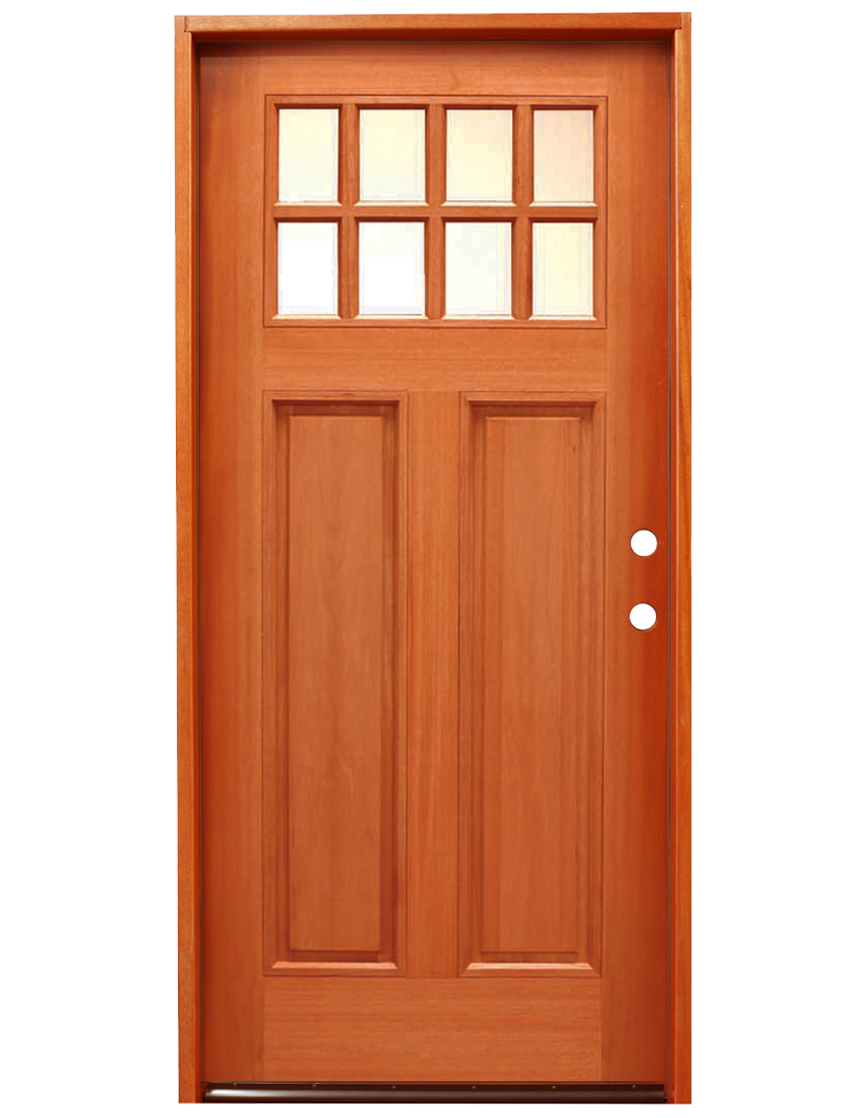 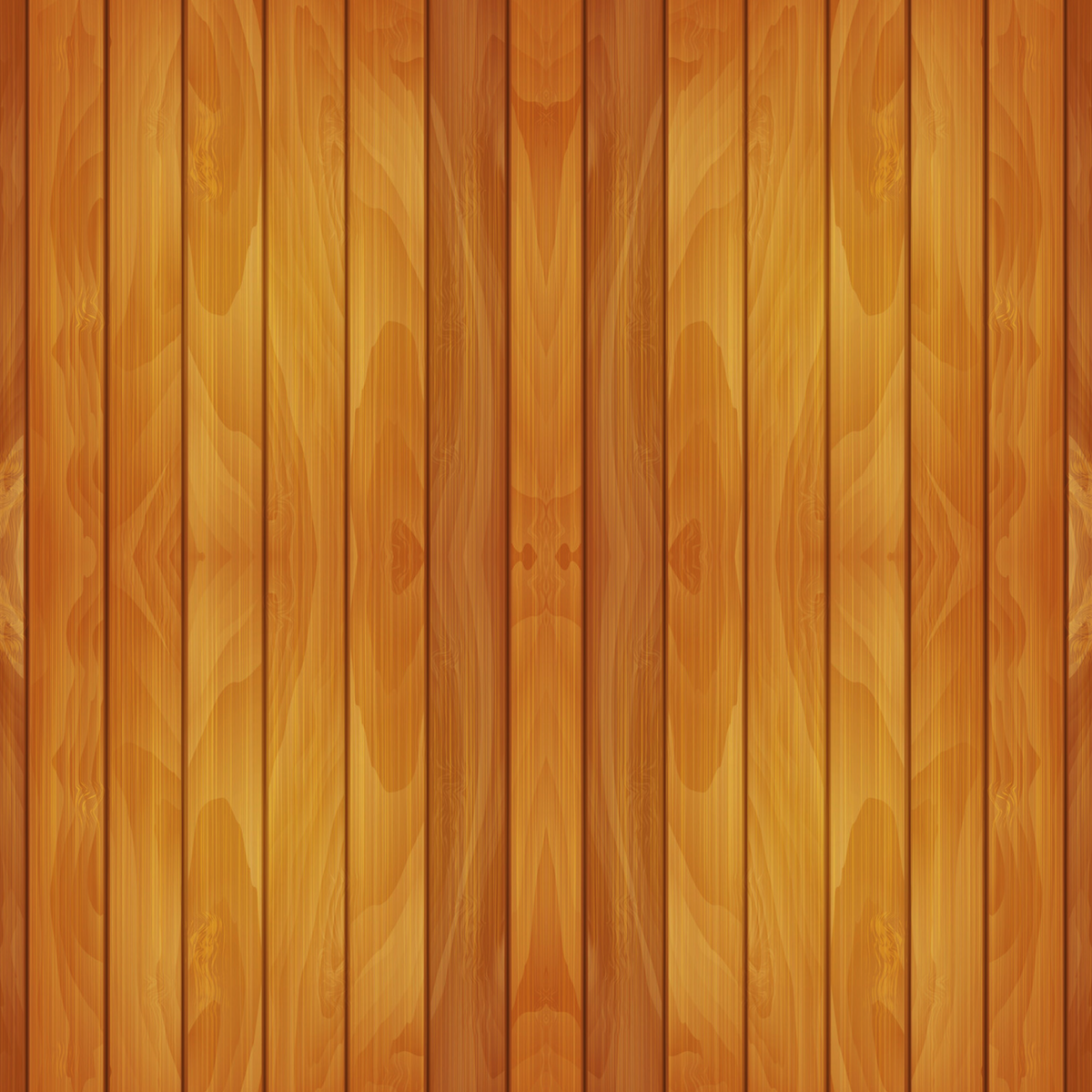 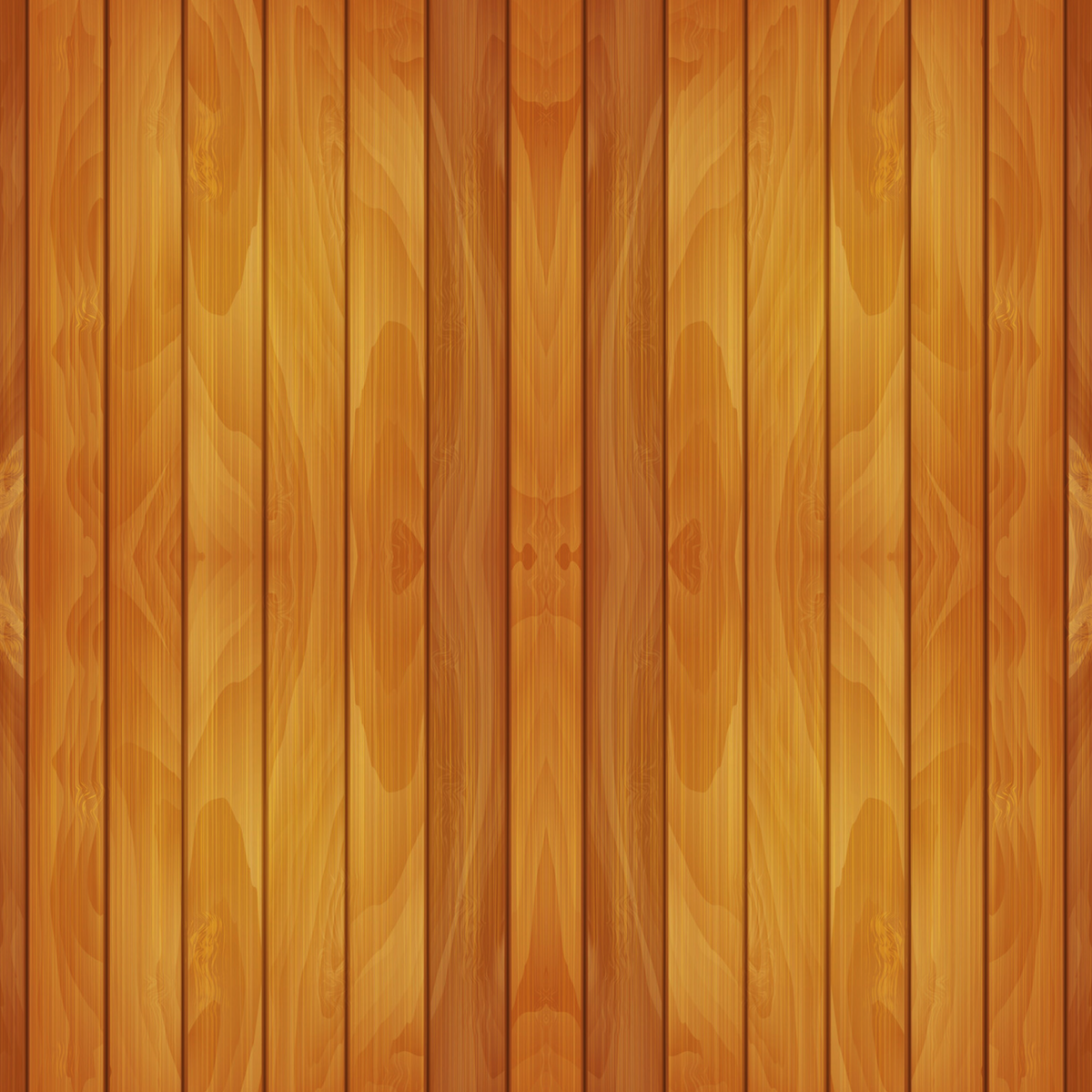 Chào mừng quý thầy cô và các em học sinh đến với tiết âm nhạc
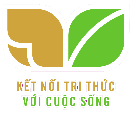 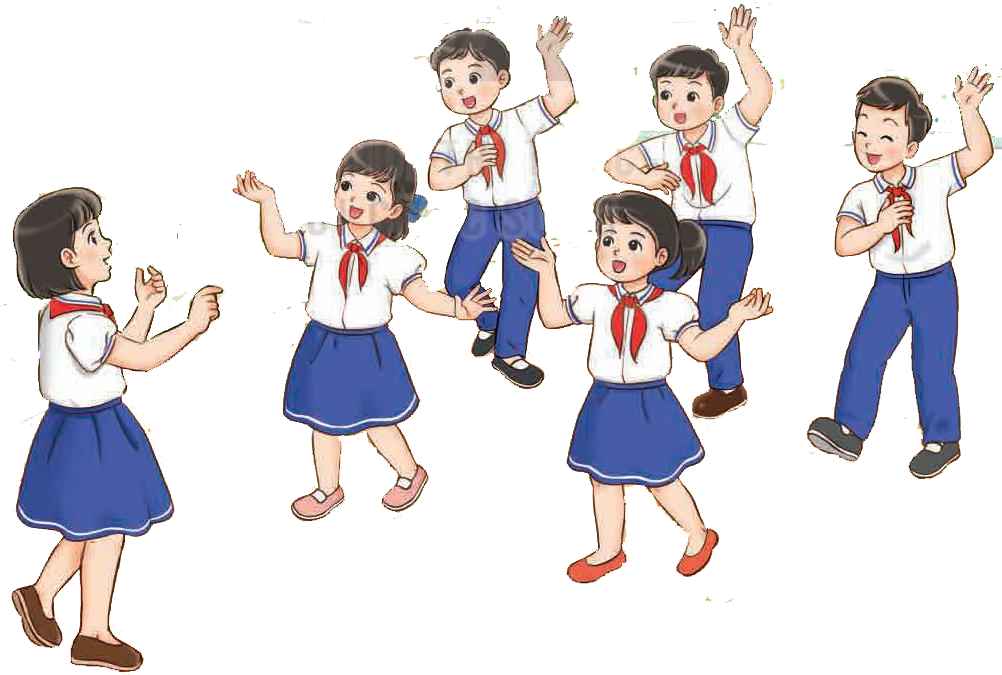 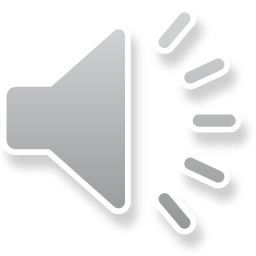 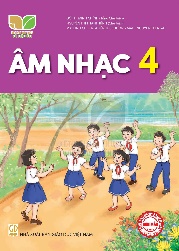 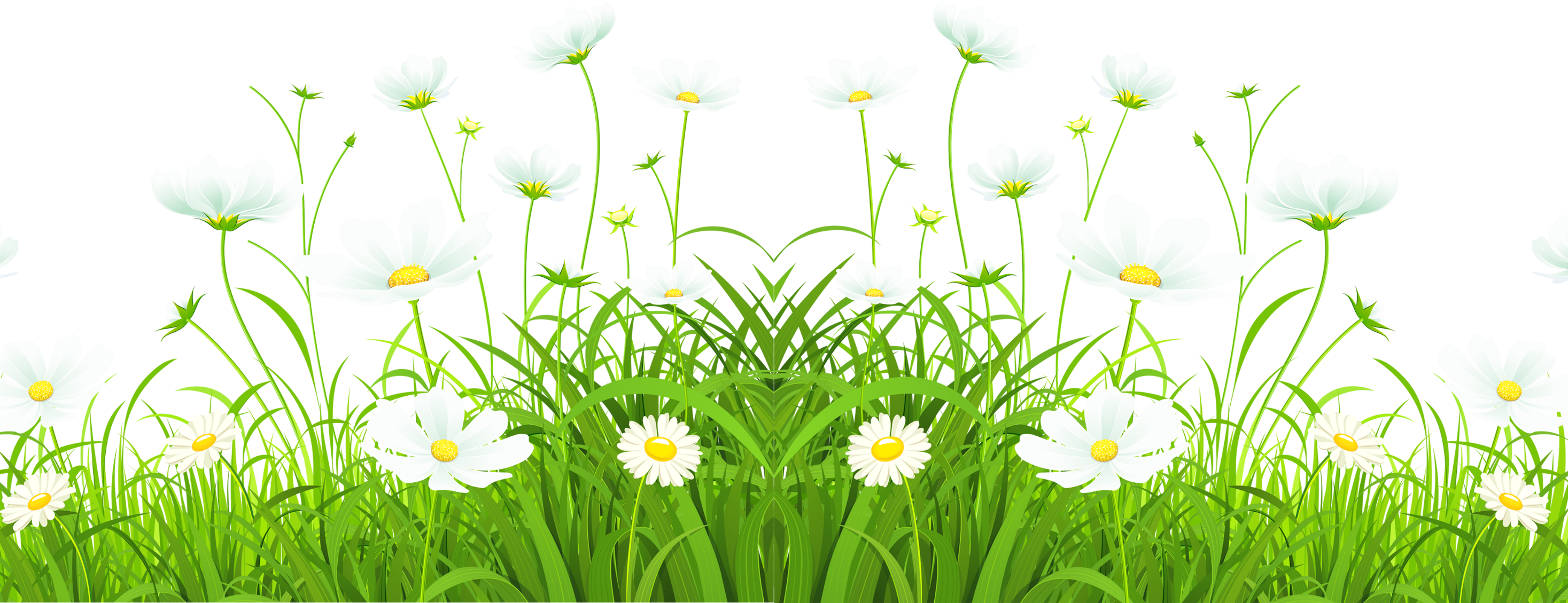 Mở đầu
Nghe và nhận biết dấu lặng trong câu nhạc.
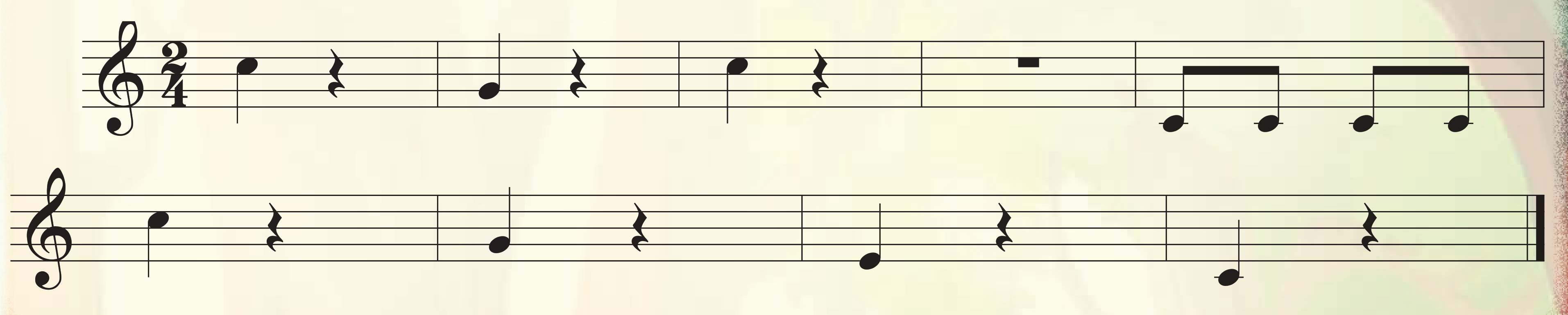 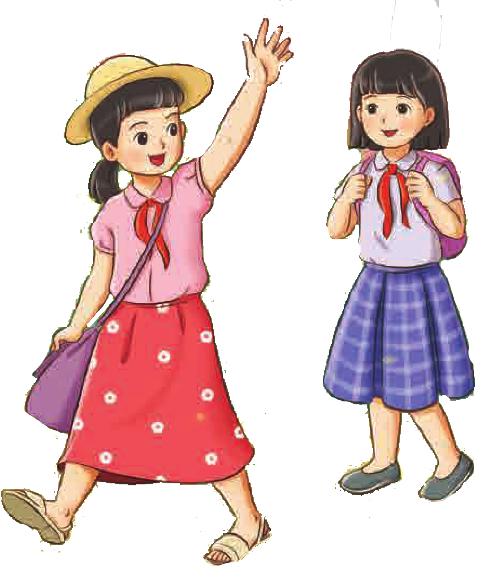 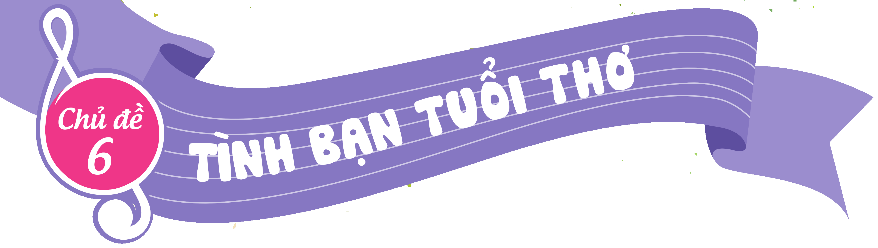 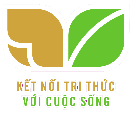 TIẾT 23
HỌC HÁT BÀI: TÌNH BẠN TUỔI THƠ
Nhạc và lời: Nguyễn Quốc Việt
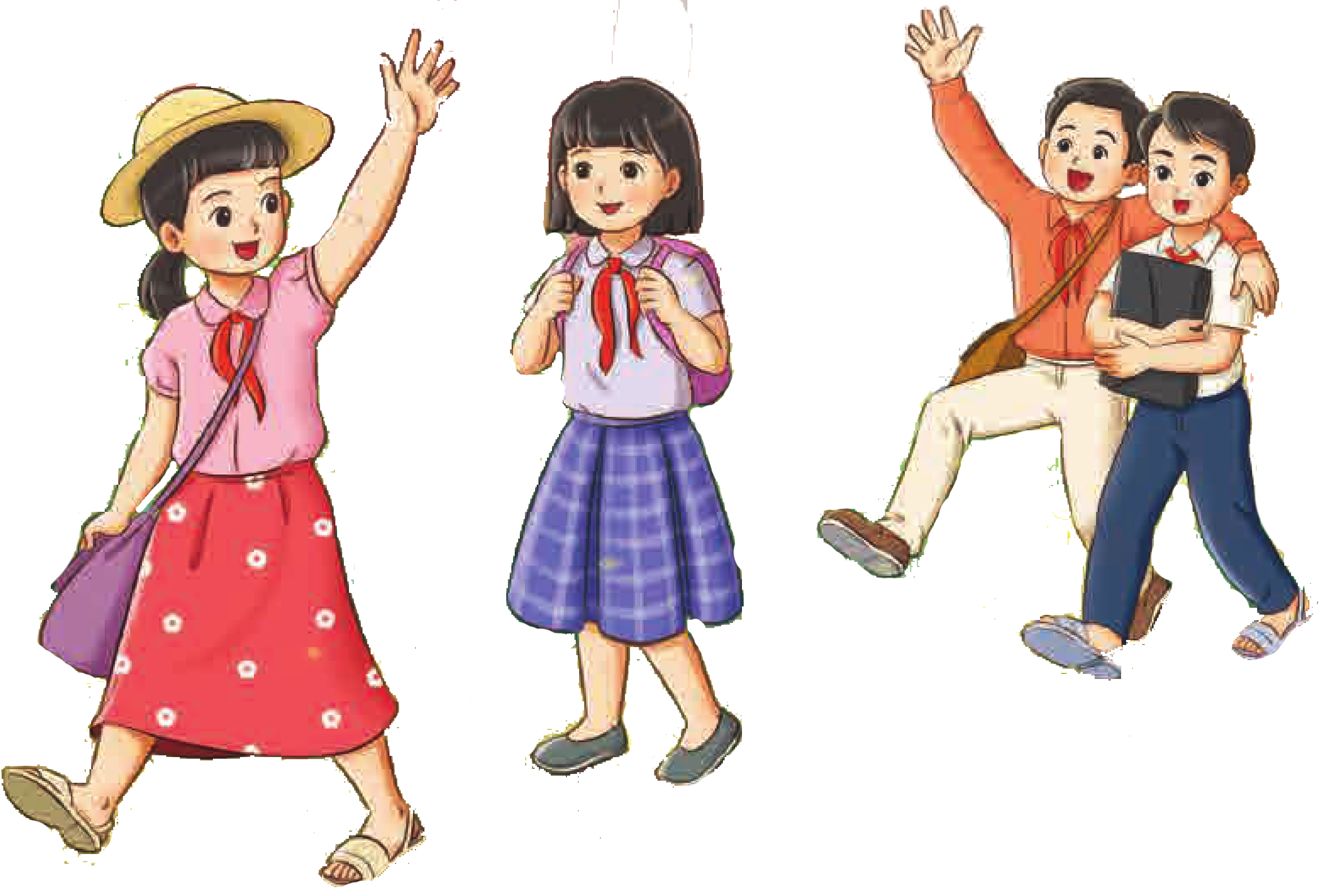 Tác giả, tác phẩm
Hình thành kiến thức
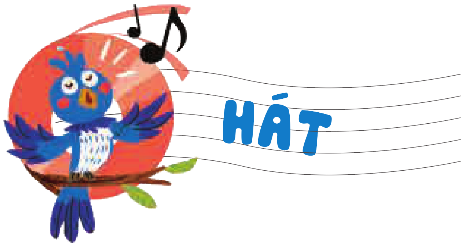 + Nhạc sĩ Nguyễn Quốc Việt sinh năm 1962 tại Sài Gòn – nay là Thành phố Hồ Chí Minh. Ông là hội viên của Hội Nhạc sĩ của Thành phố. Ông đã có những sáng tác cho lứa tuổi thiếu nhi được các em yêu thích, có thể kể đến một vài ca khúc như: Âm nhạc không có tuổi, Ông già Noel, Mẹ là quê hương, Vào bếp đi con, Tình bạn tuổi thơ,…
+ Bài hát Tình bạn tuổi thơ có sắc thái vui tươi, tiết tấu bài hơi nhanh có nội dung tình bạn tuổi thơ đẹp của các bạn học sinh thật thơ mộng dù xa nhau nhưng kỷ niệm vẫn đong đầy
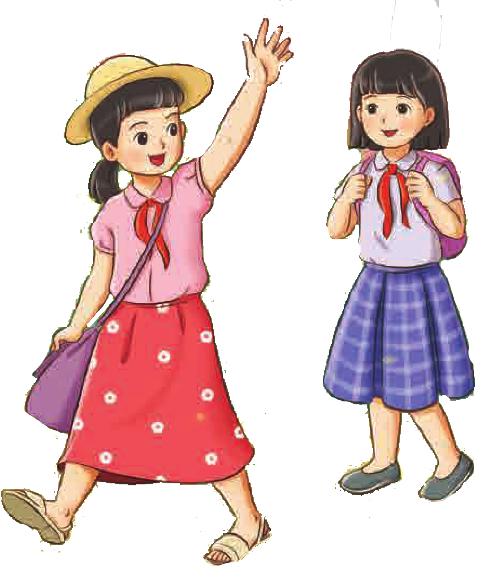 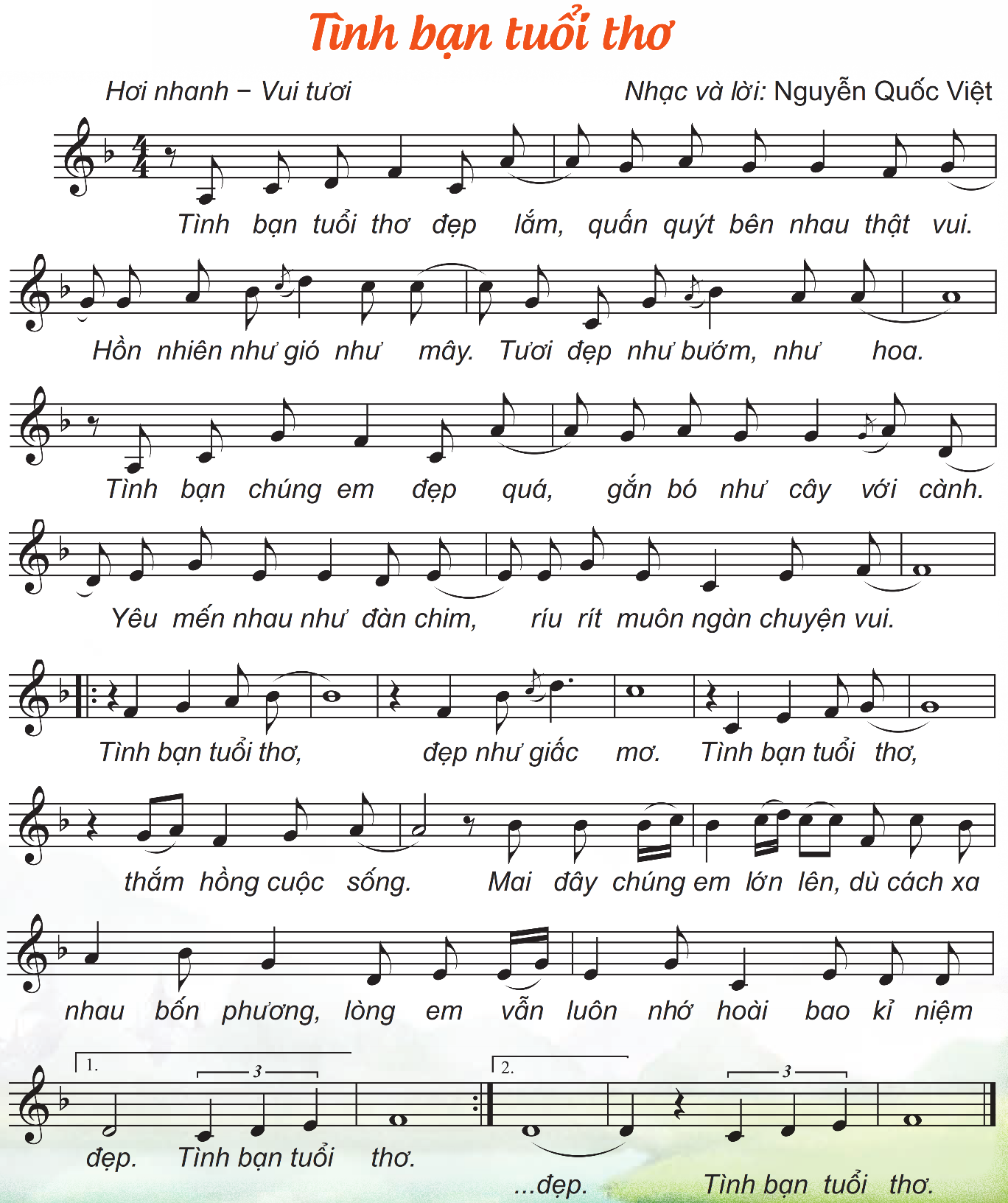 Hát mẫu
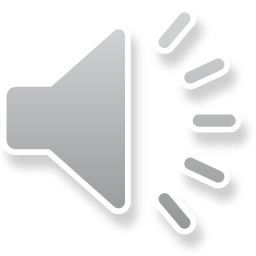 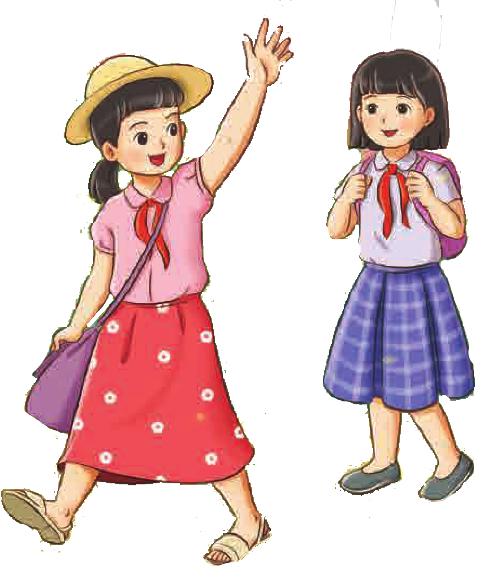 Câu 1: Tình bạn tuổi thơ đẹp lắm. Quấn quýt bên nhau thật vuiCâu 2: Hồn nhiên như gió như mây. Tươi đẹp như bướm như hoaCâu 3: Tình bạn chúng em đẹp quá. Gắn bó như cây với cànhCâu 4: Yêu mến nhau như đàn chim. Ríu rít muôn ngàn chuyện vuiCâu 5: Tình bạn tuổi thơ. Đẹp như giấc mơCâu 6: Tình bạn tuổi thơ. Thắm hồng cuộc sốngCâu 7: Mai đây chúng em lớn lên. Dù cách xa nhau bốn phươngCâu 8: Lòng em vẫn luôn nhớ hoài. Bao kỹ niệm đẹp tình bạn tuổi thơ
Đọc lời ca
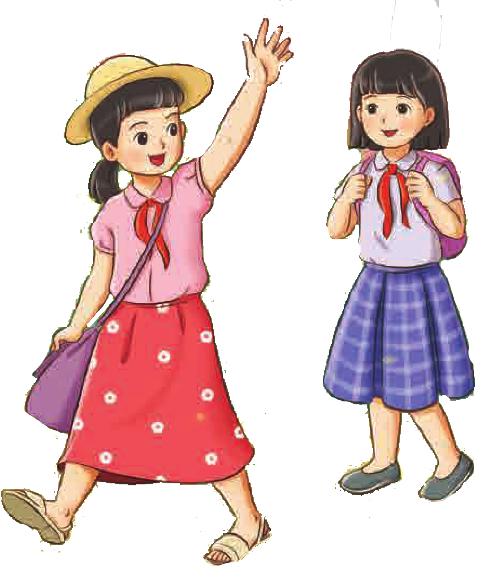 Dạy từng câu
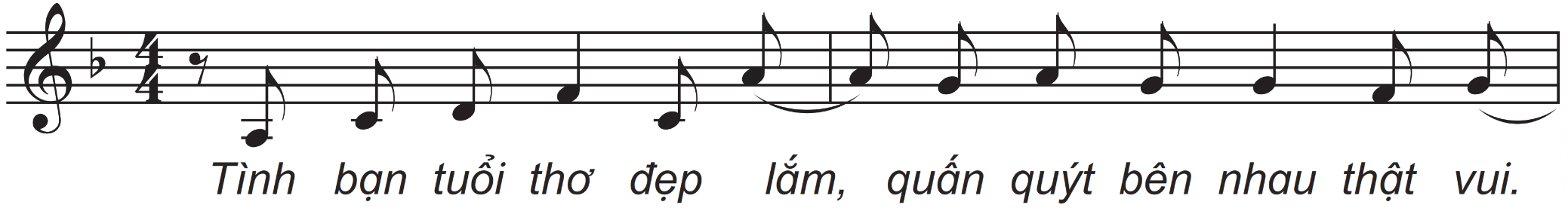 Câu 1
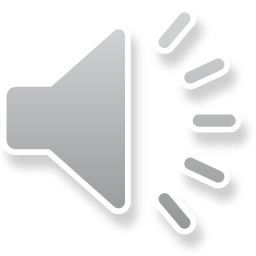 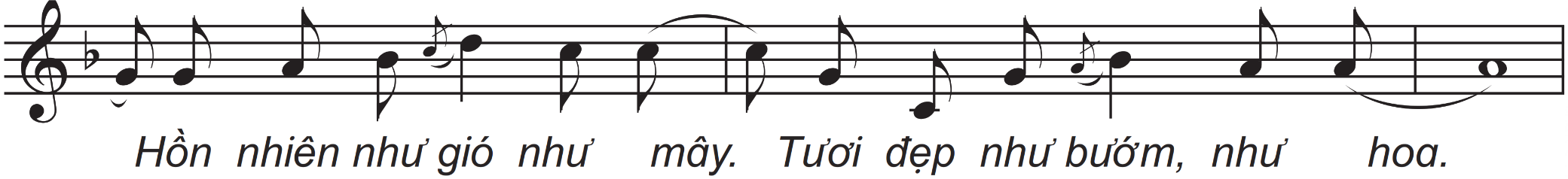 Câu 2
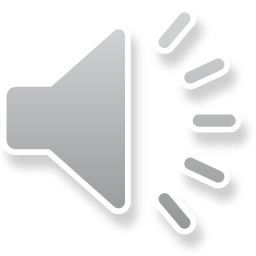 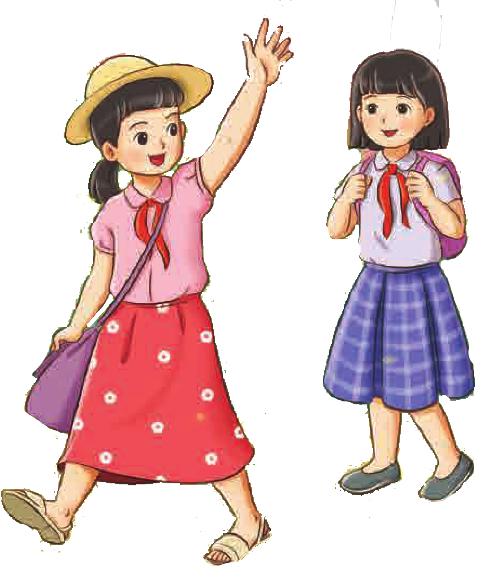 Câu 1+2
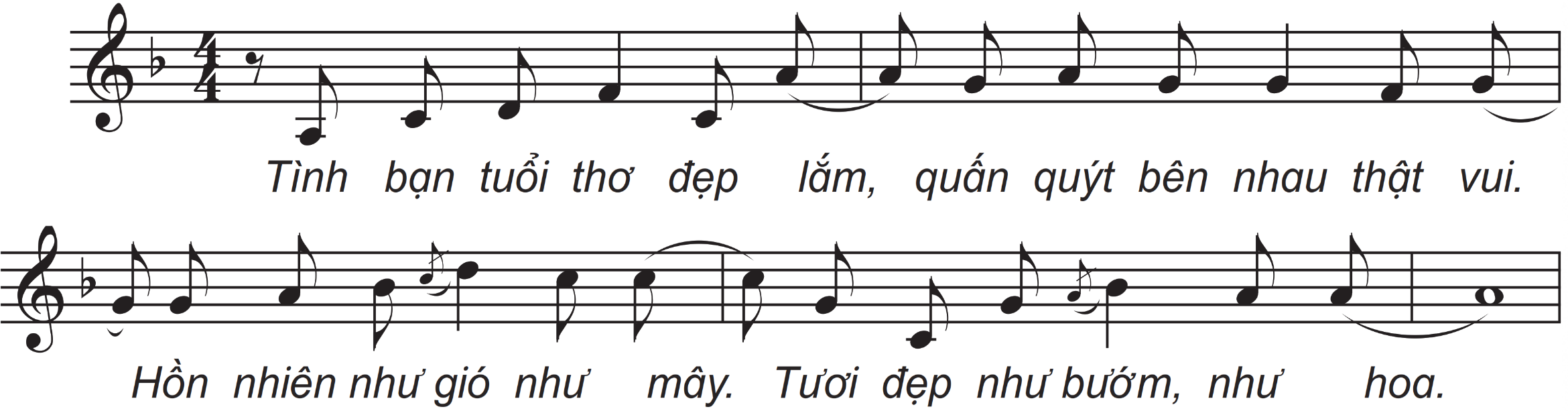 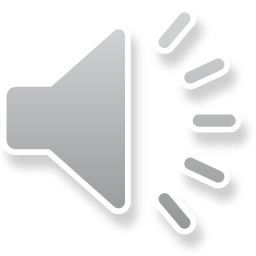 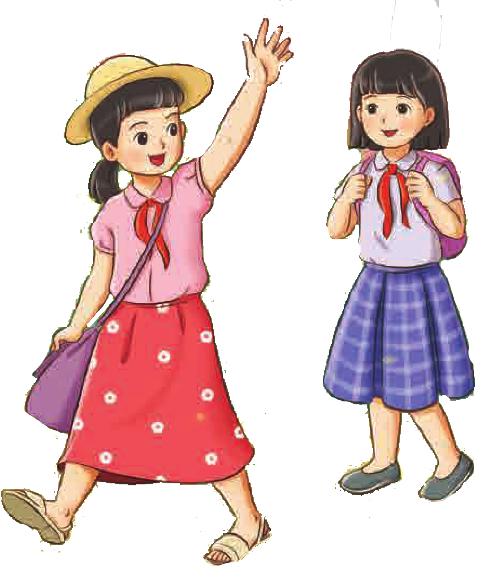 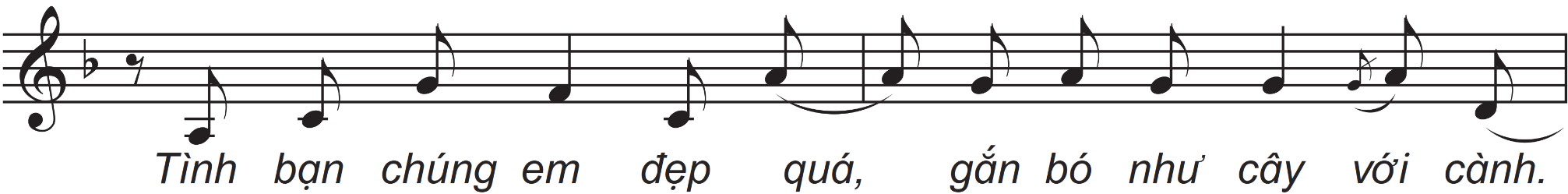 Câu 3
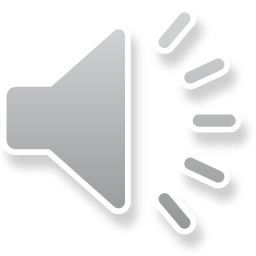 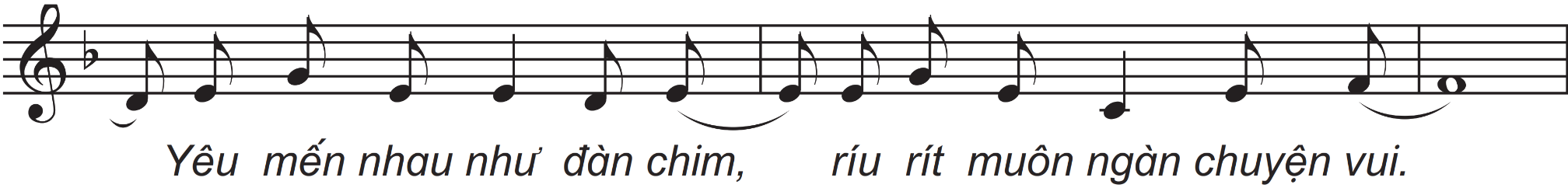 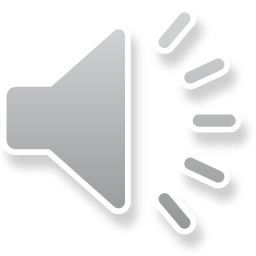 Câu 4
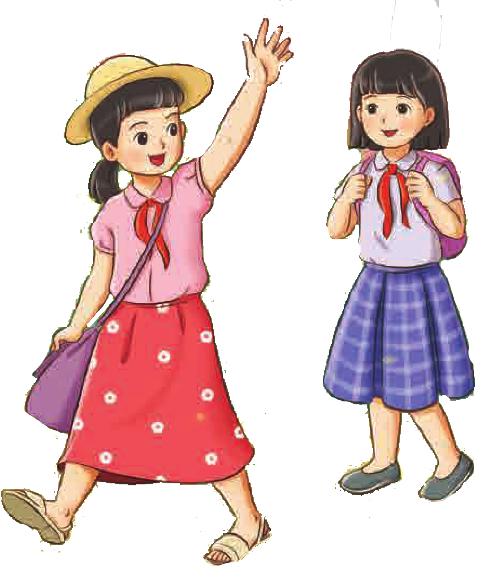 Câu 1+2+3+4
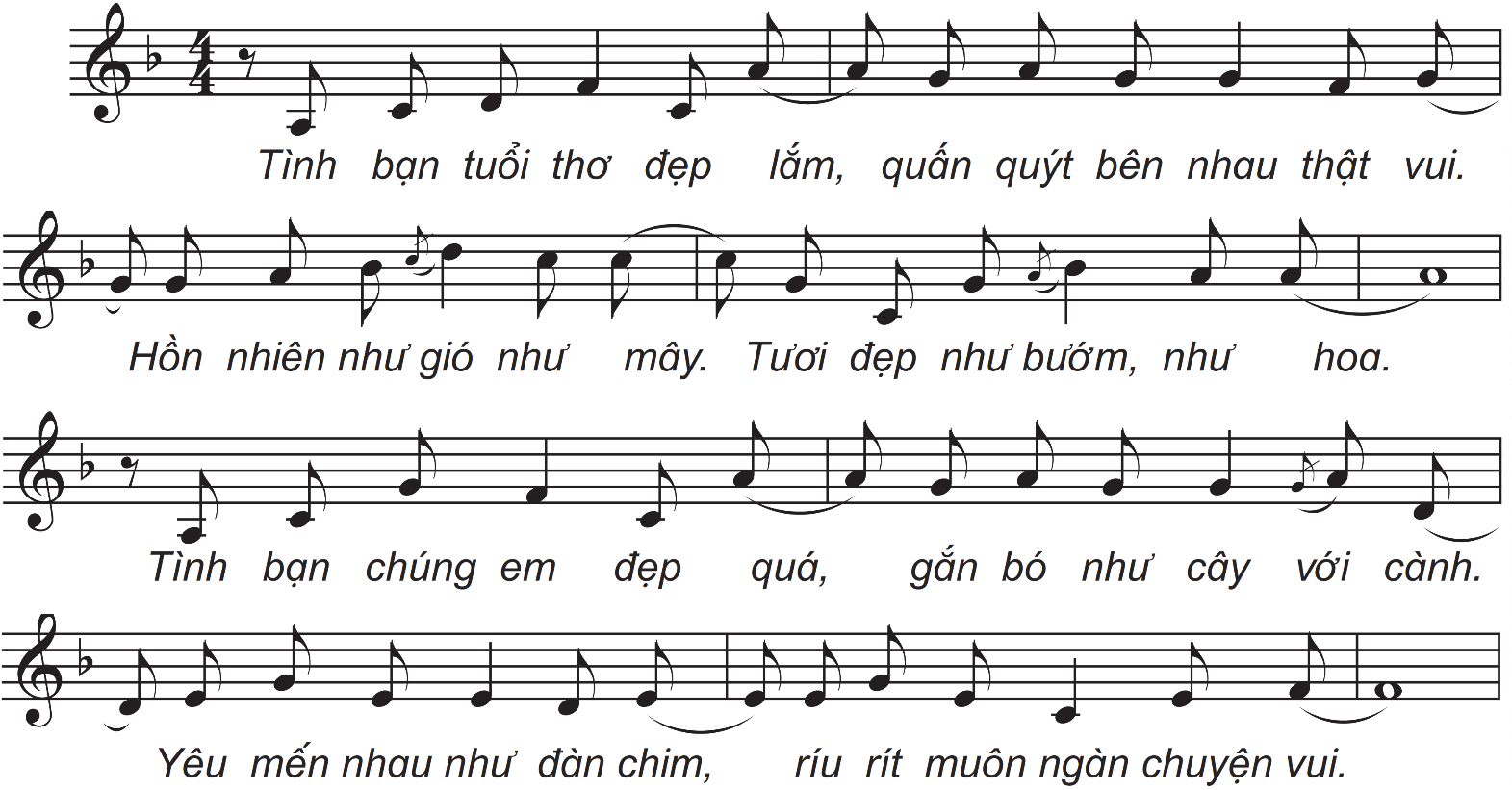 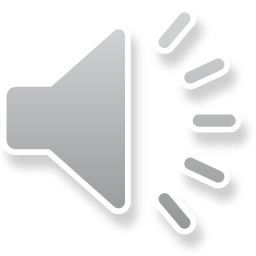 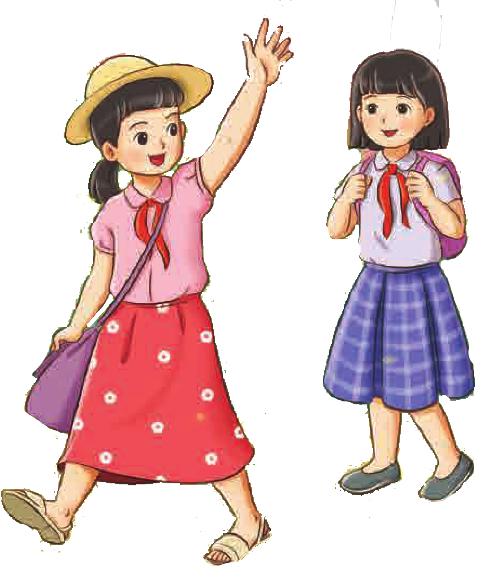 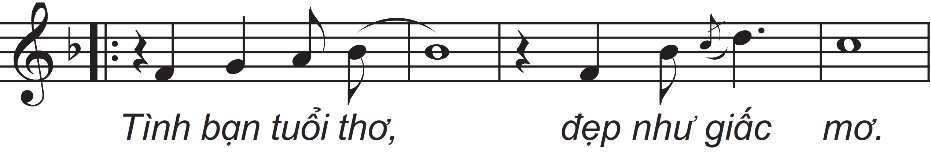 Câu 5
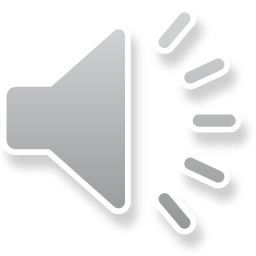 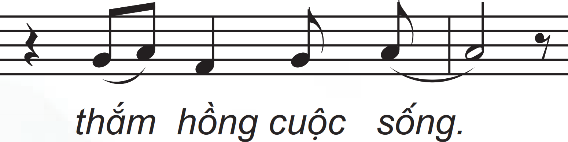 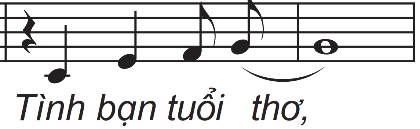 Câu 6
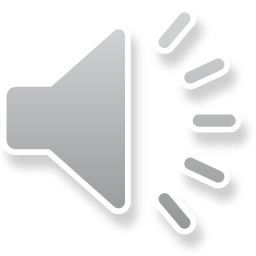 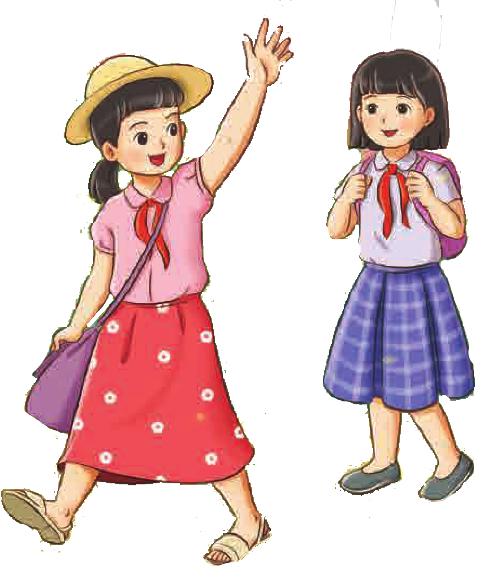 Câu 5+6
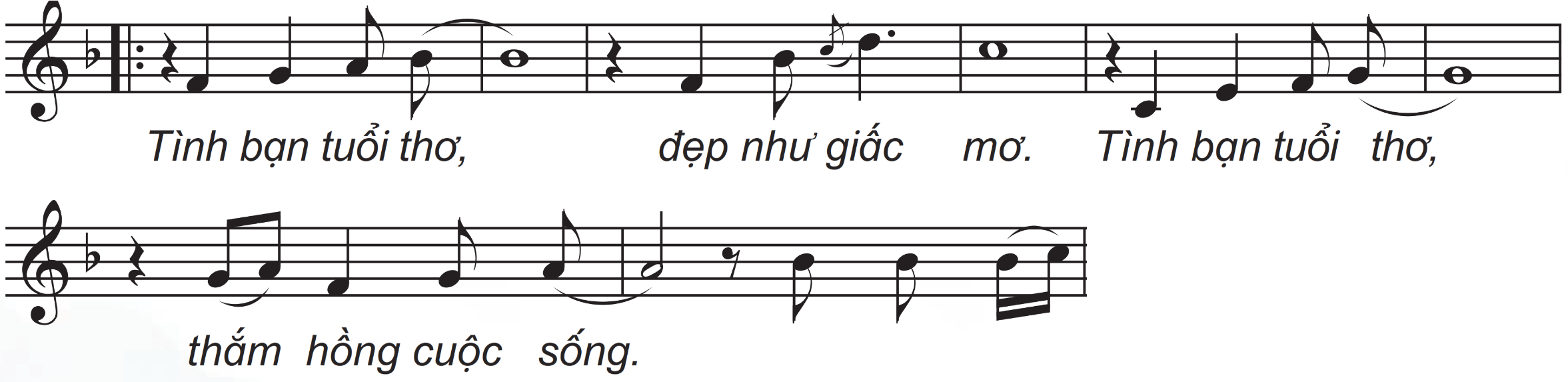 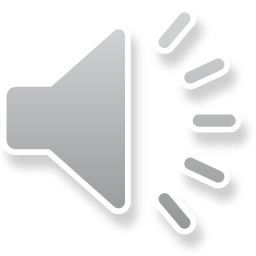 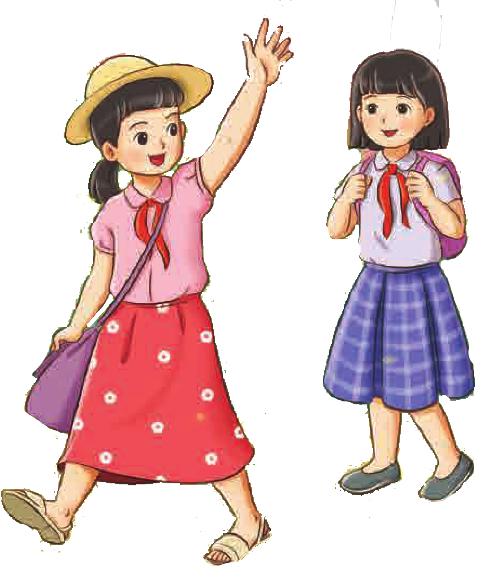 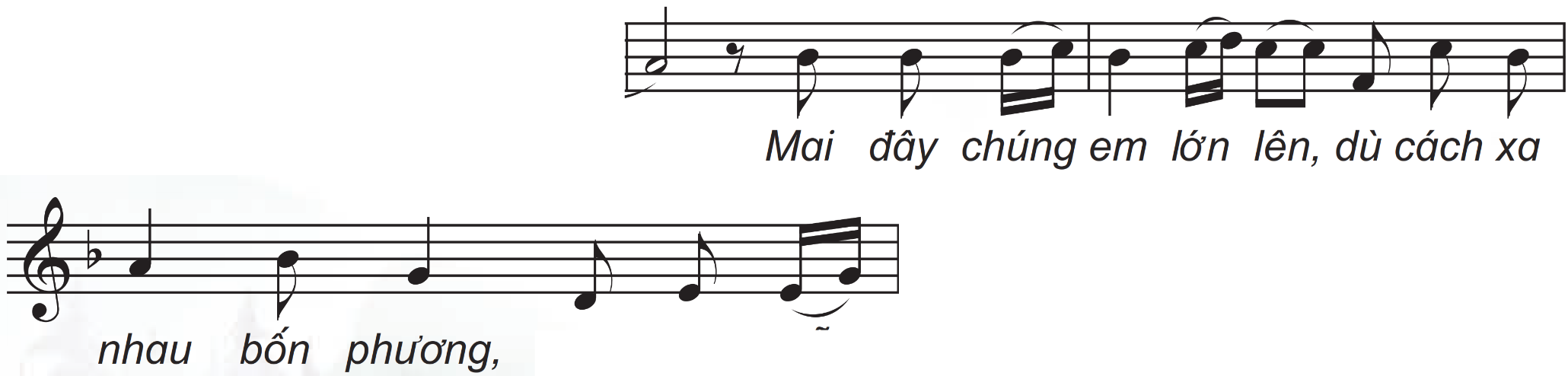 Câu 7
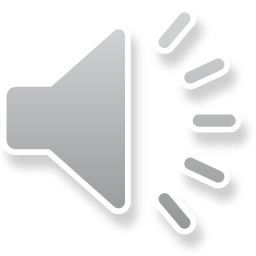 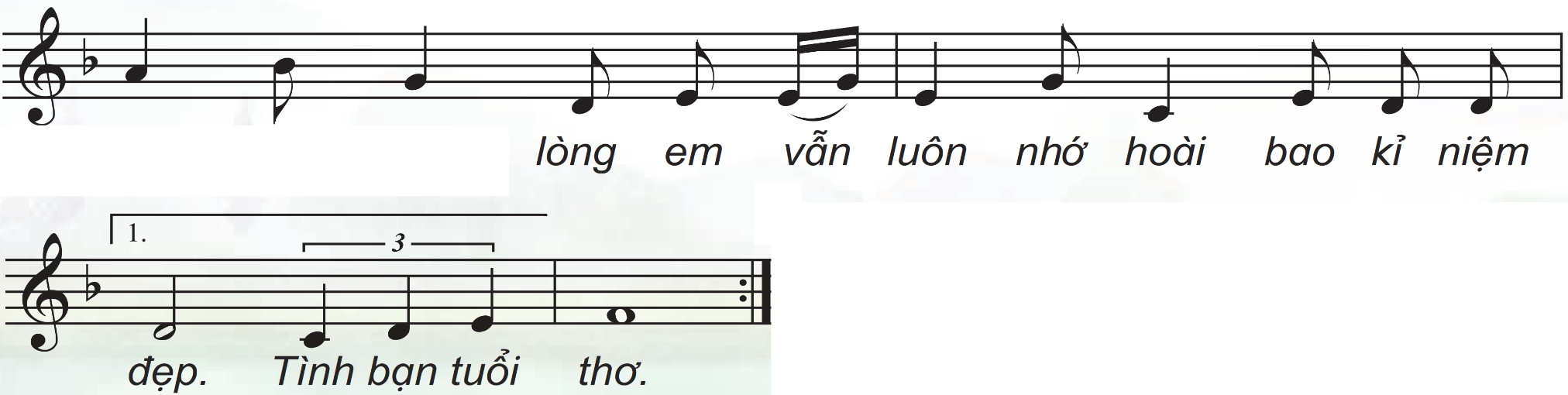 Câu 8
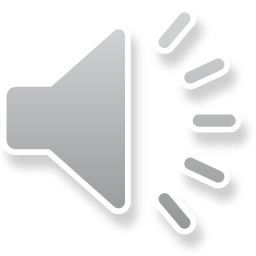 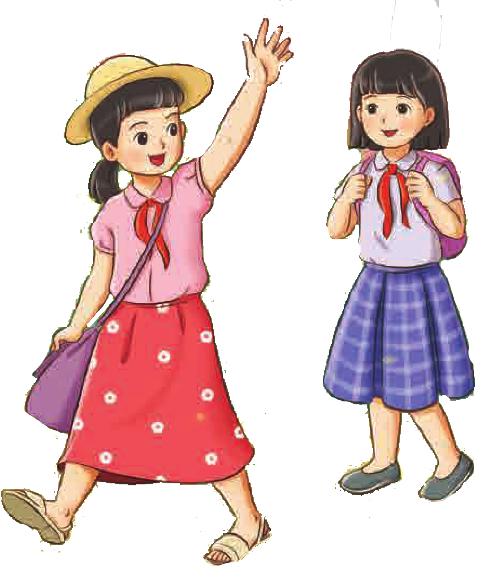 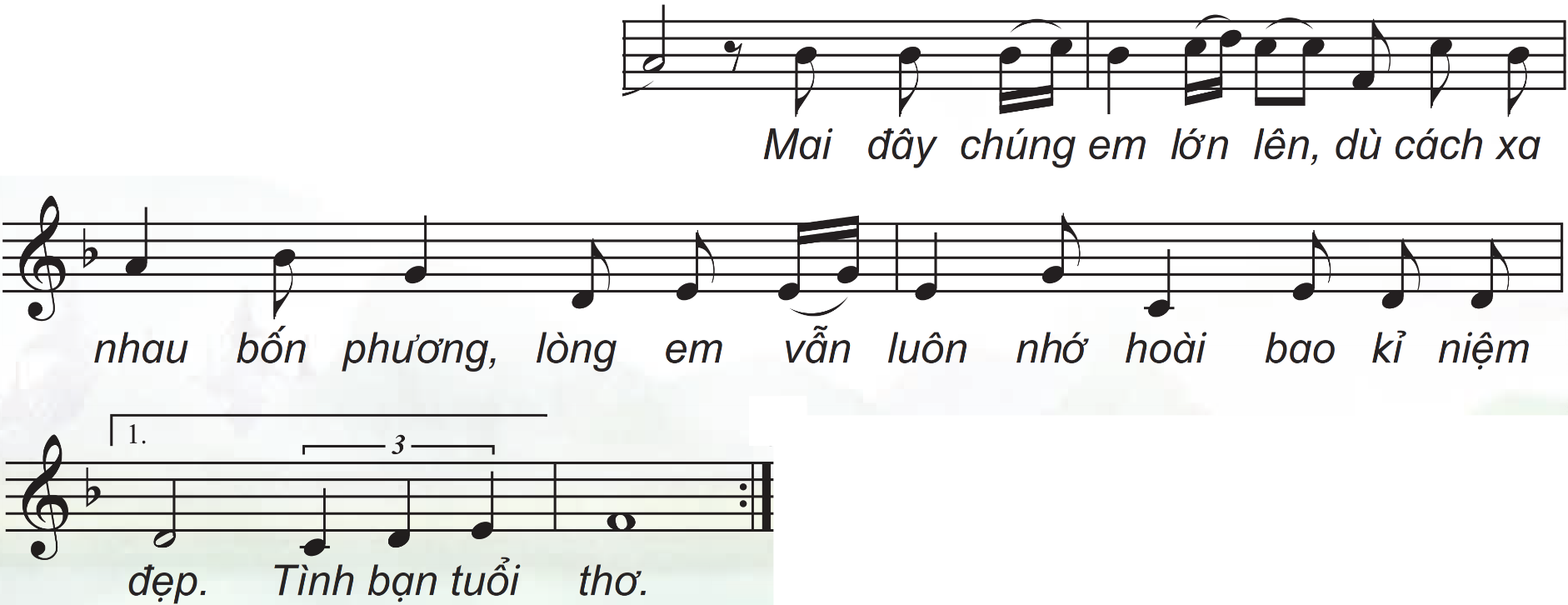 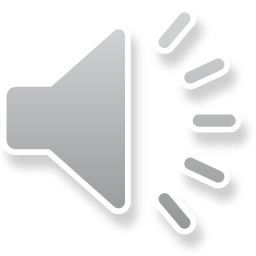 Câu 7+8
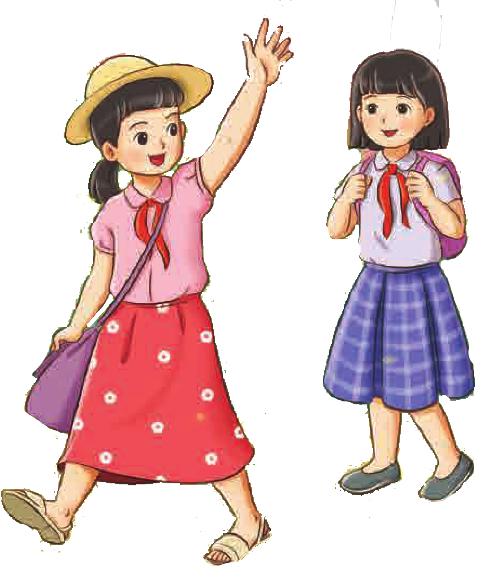 Câu 5+6+7+8
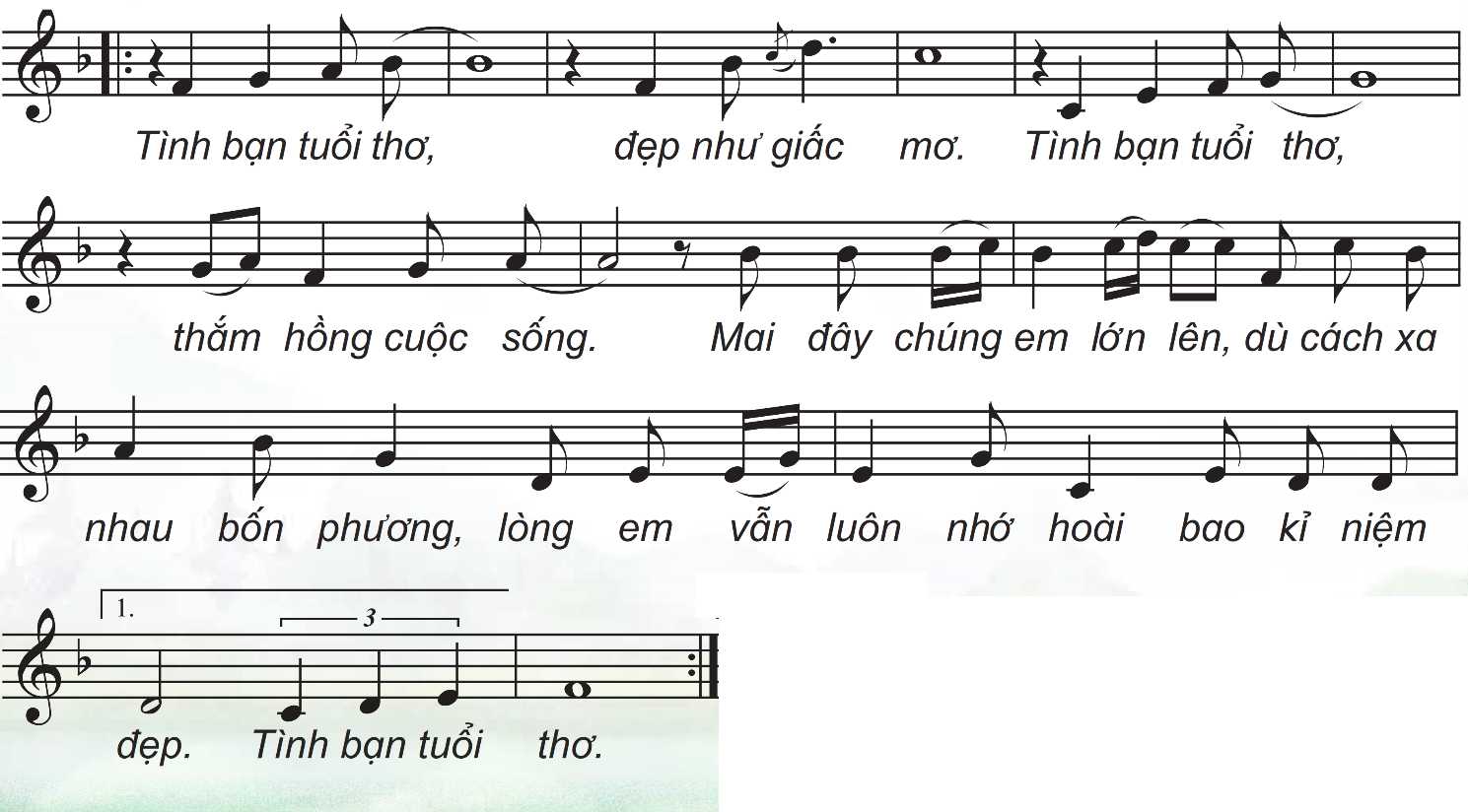 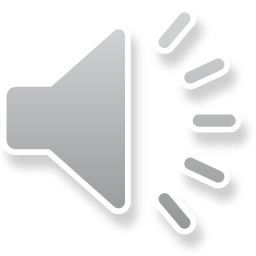 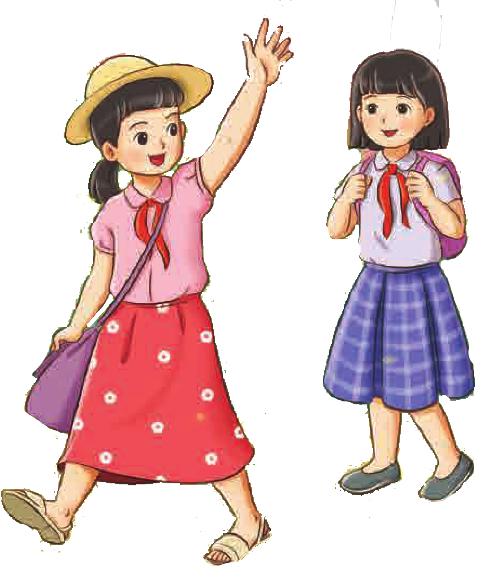 Quay lại điệp khúc bỏ qua khung 1
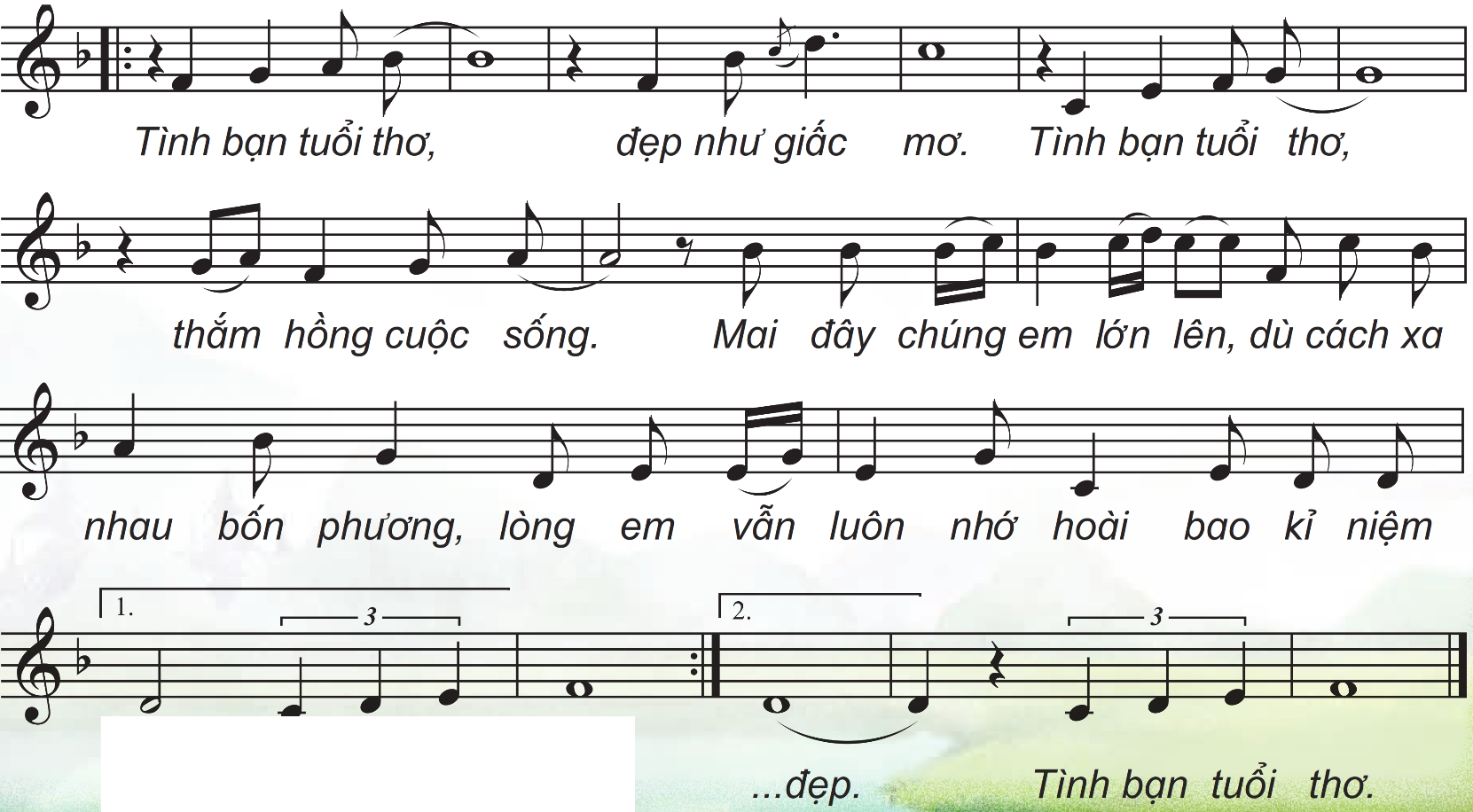 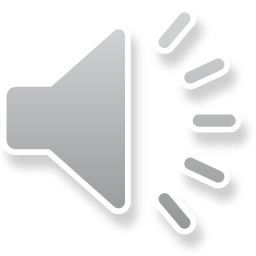 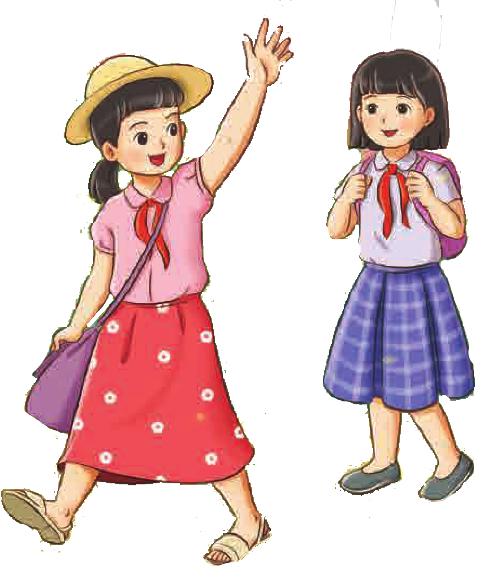 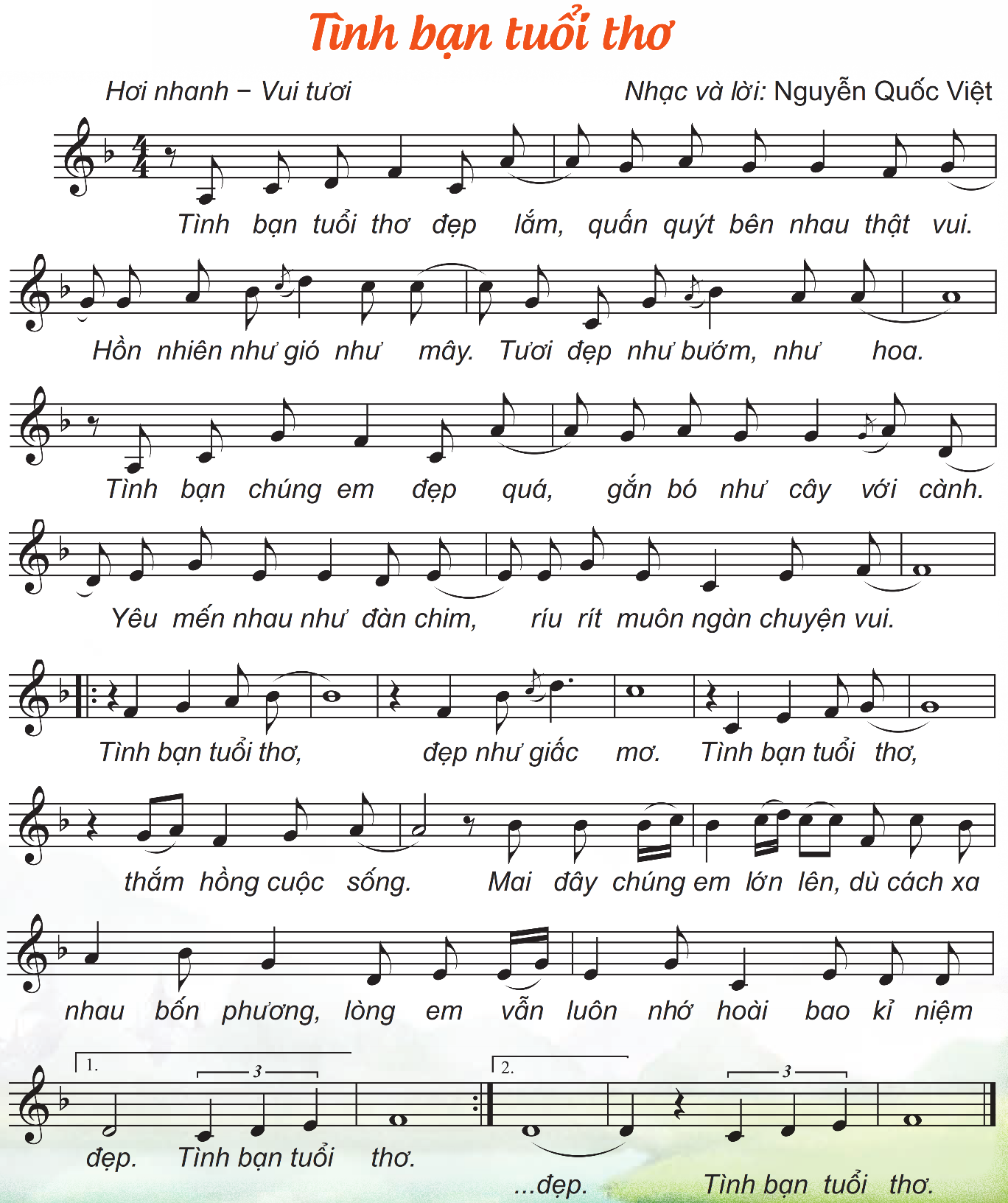 Luyện tập
Hát cả bài các hình thức
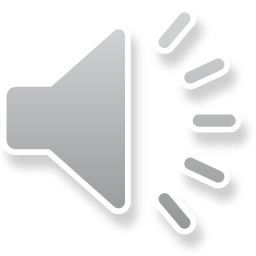 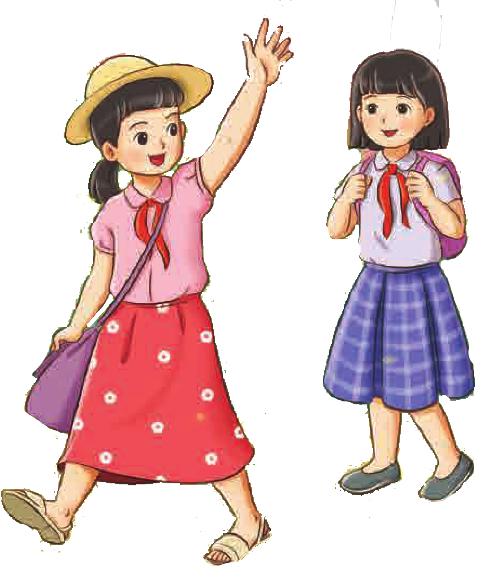 Slide bổ sung GV cho HS hát với hình thức Karaoke
Hát vỗ tay theo tiết tấu
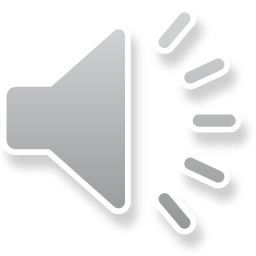 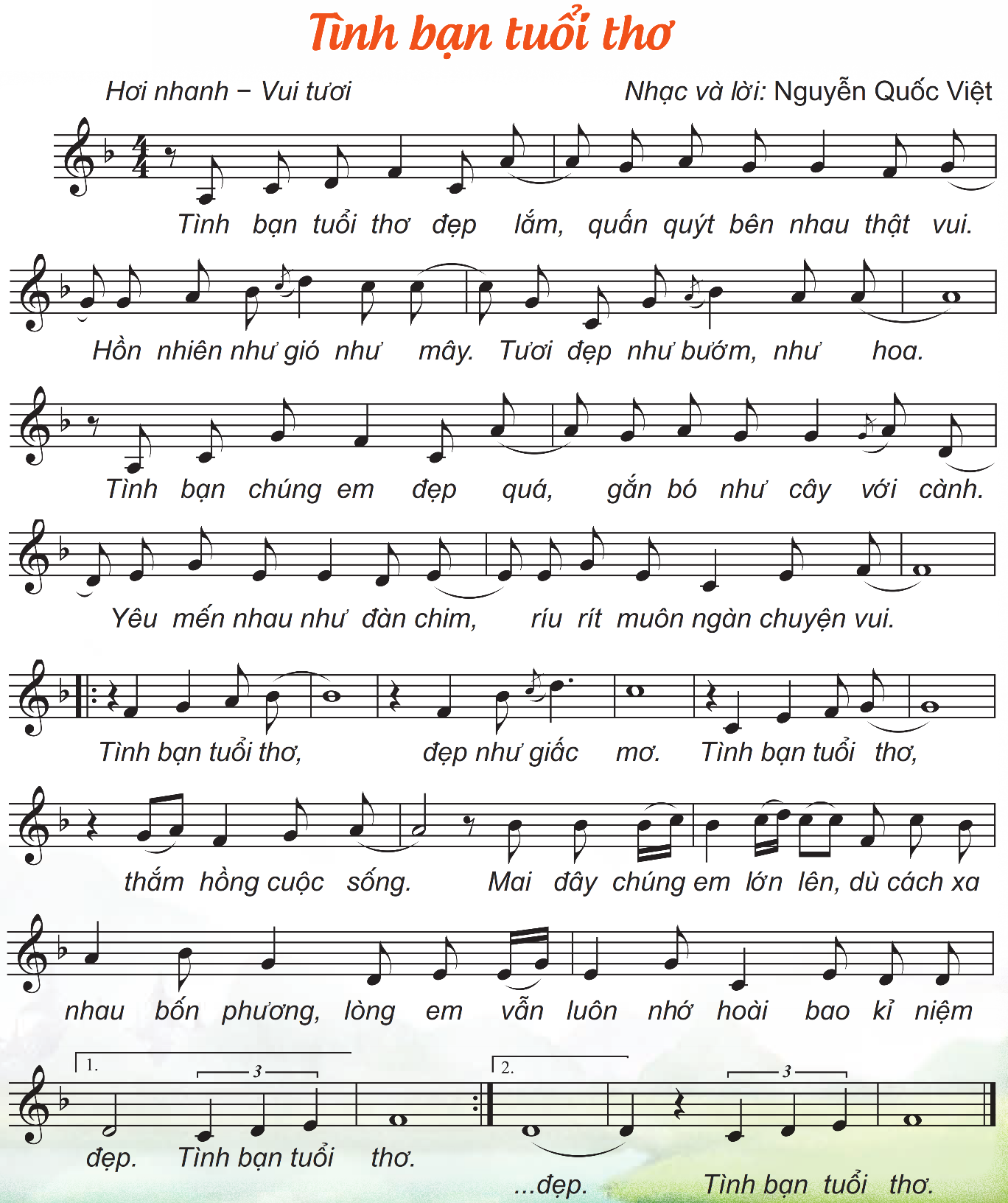 Tình bạn tuổi thơ đẹp lắm. Quấn quýt bên nhau thật vui

Hồn nhiên như gió như mây. Tươi đẹp như bướm như hoa
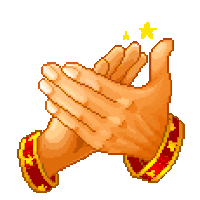 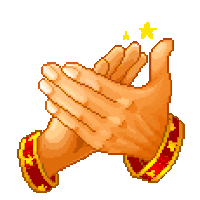 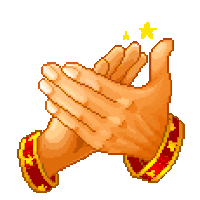 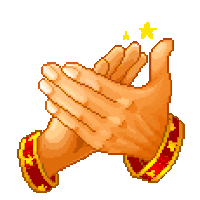 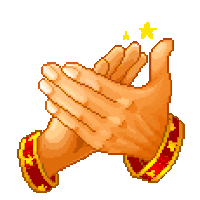 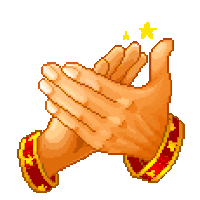 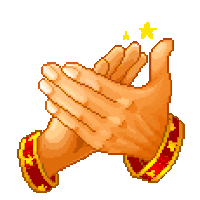 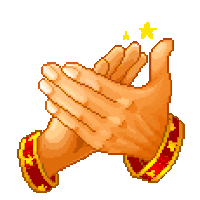 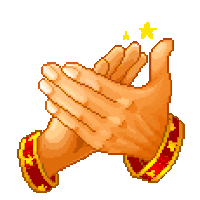 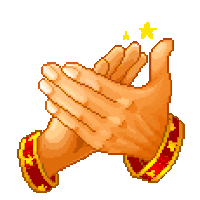 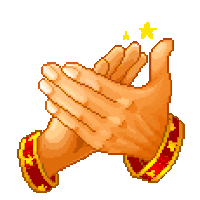 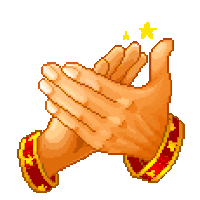 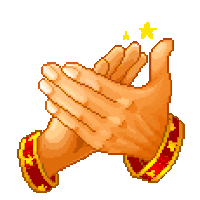 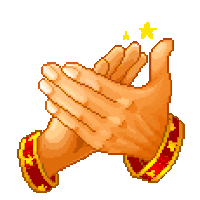 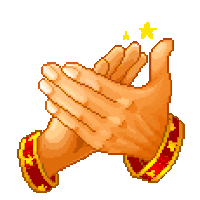 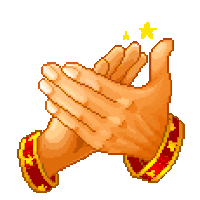 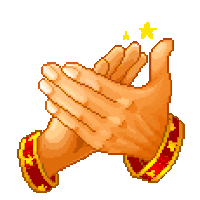 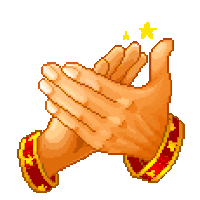 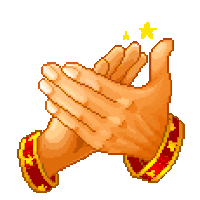 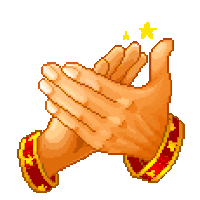 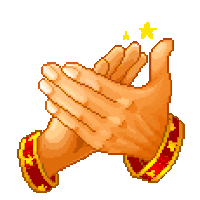 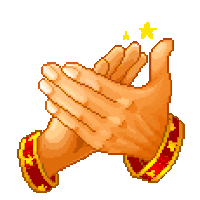 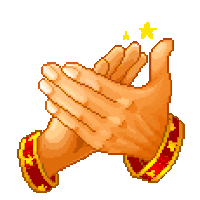 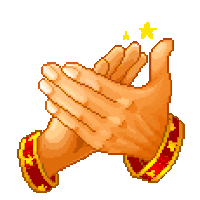 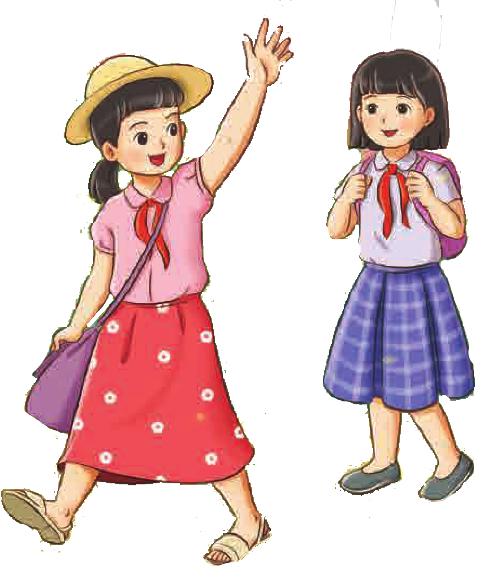 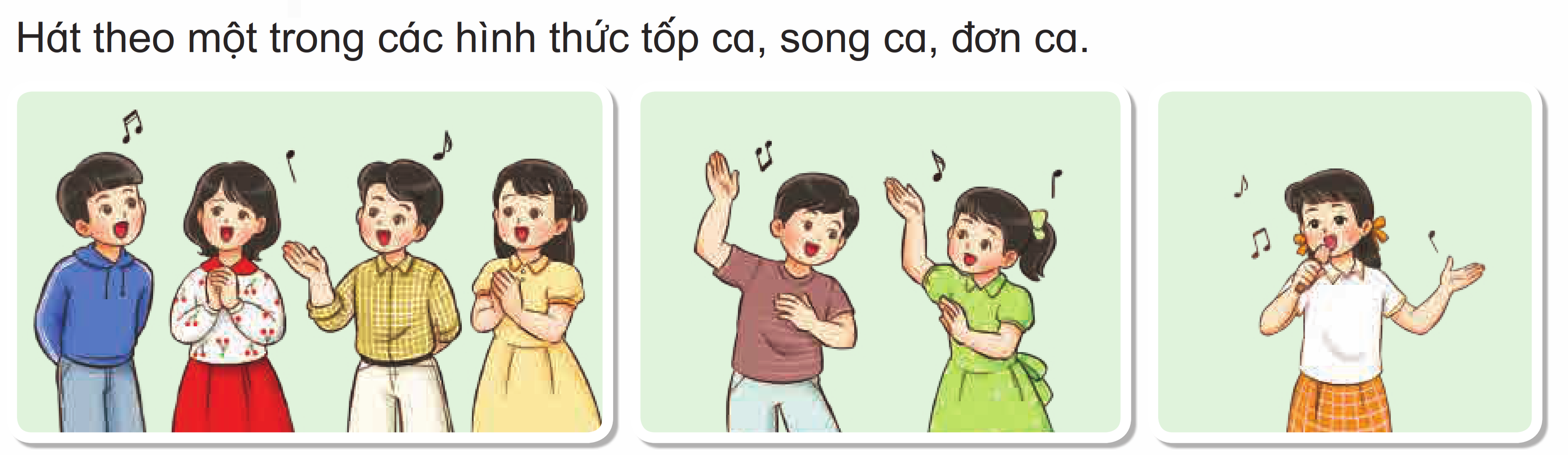 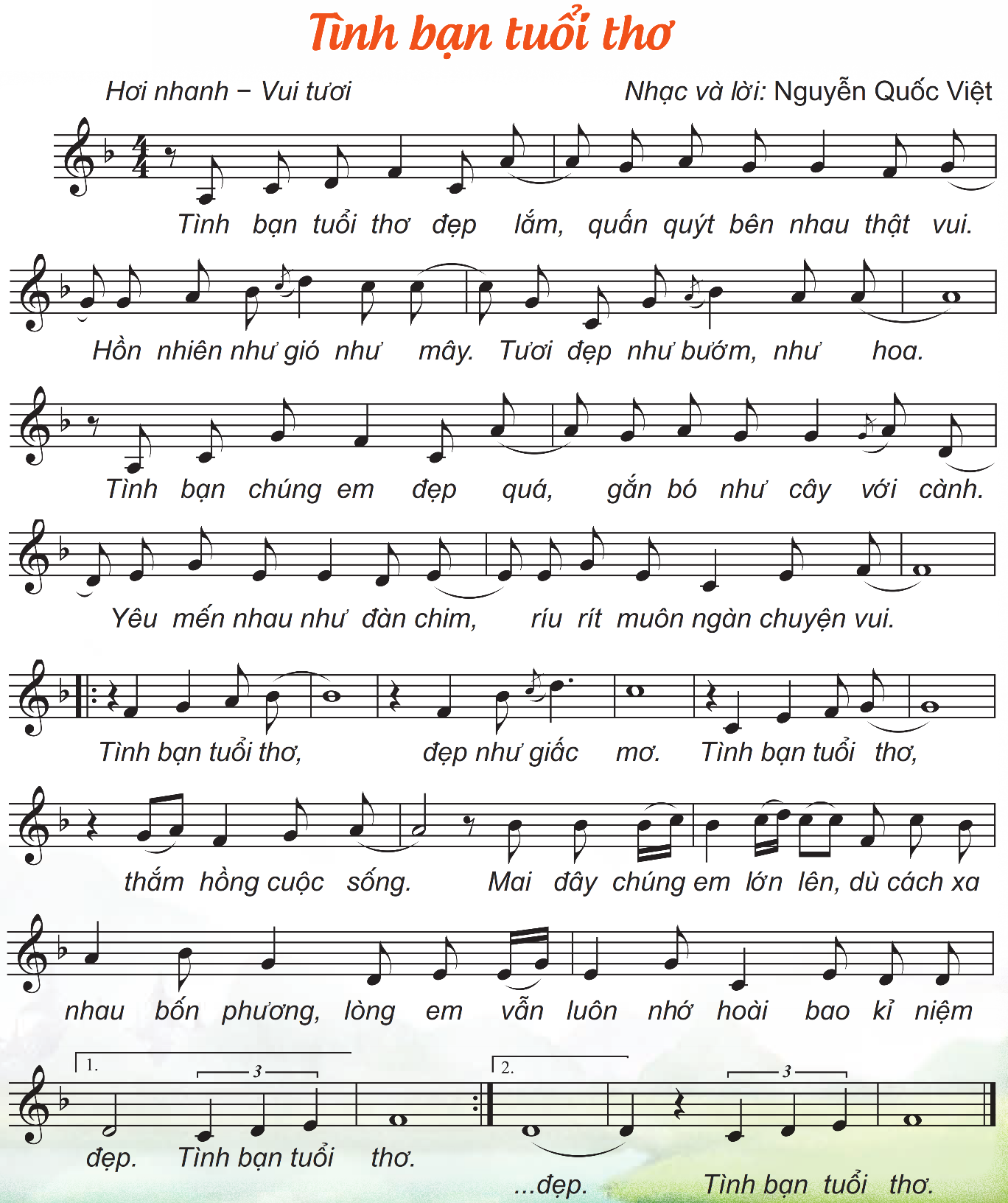 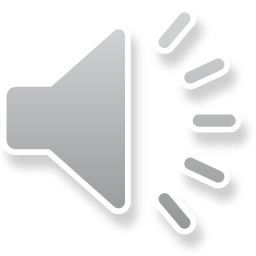 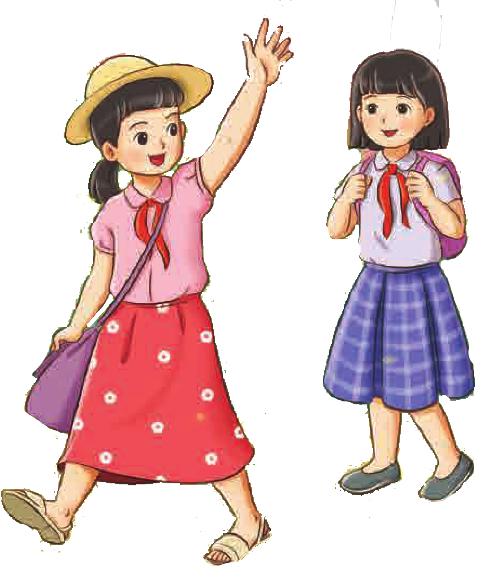 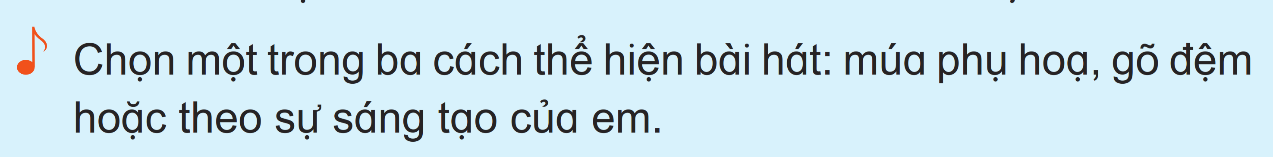 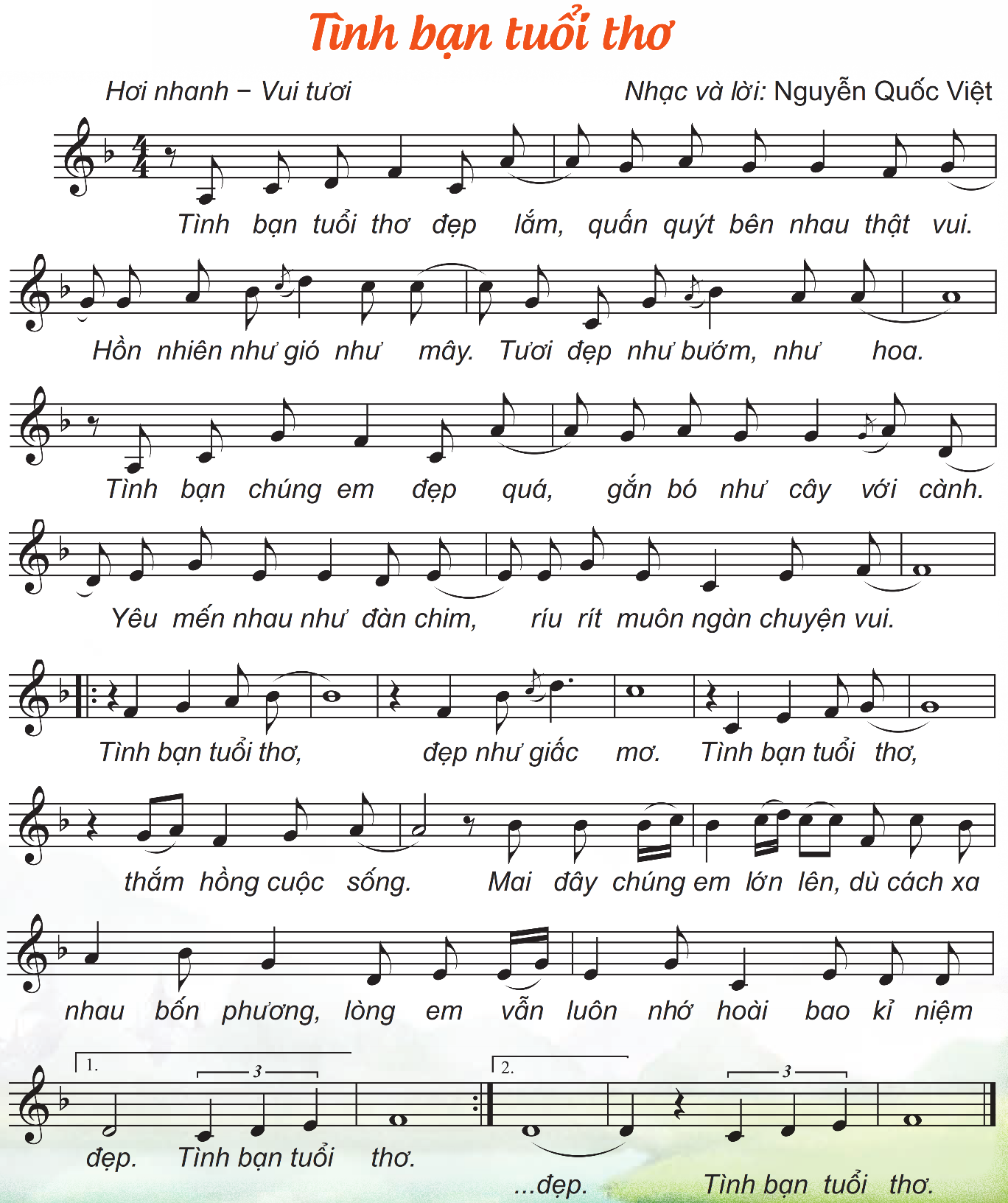 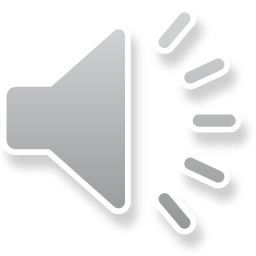 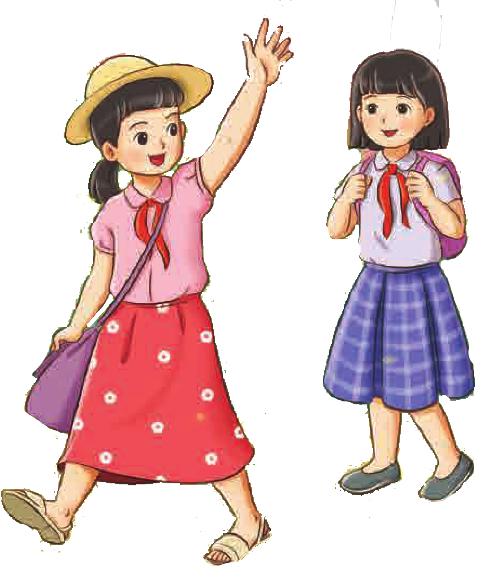 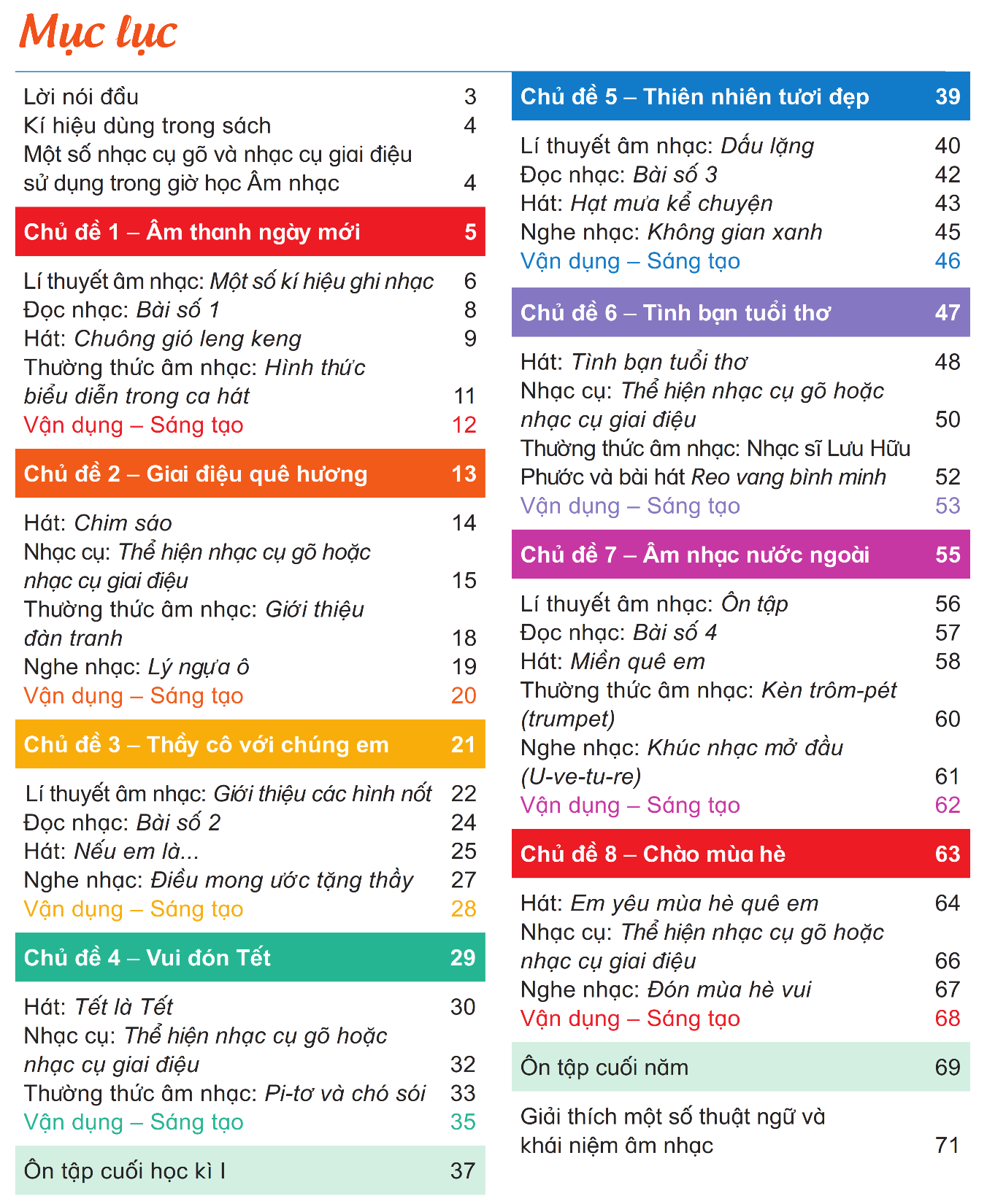 GIÁO DỤC, CỦNG CỐ DẶN DÒ
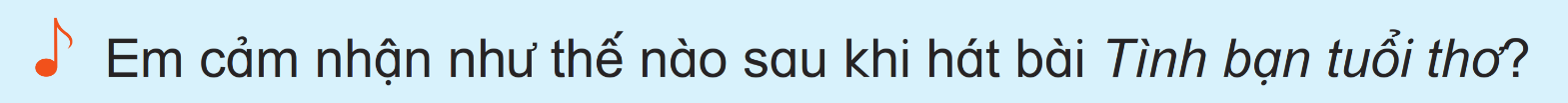 Chú ý hỏi song câu hỏi mới nêu giáo dục
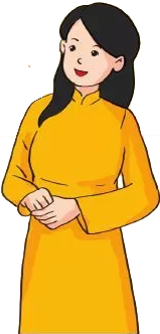 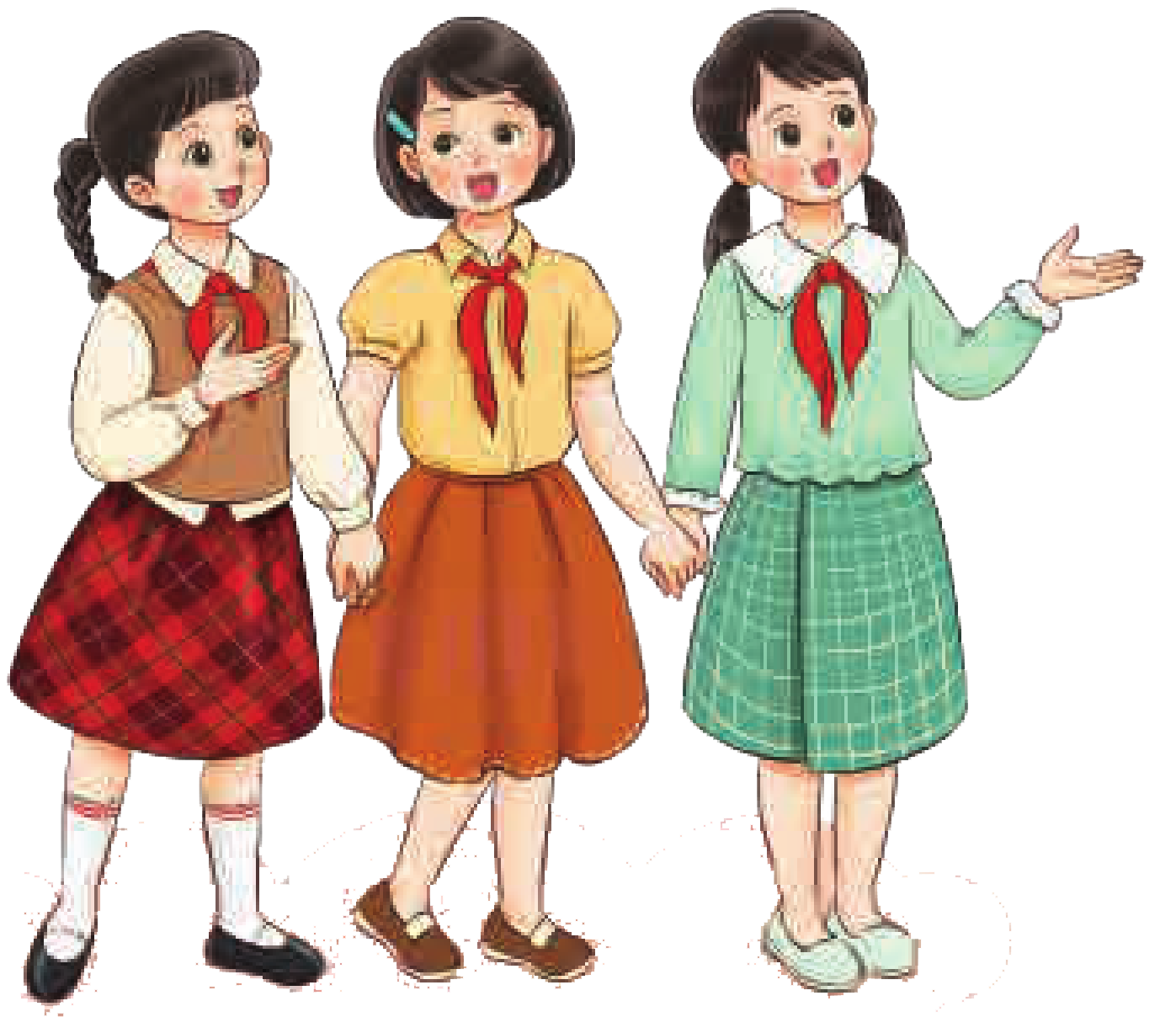 Chúc quý thầy cô mạnh khỏe
Các em học sinh chăm ngoan học giỏi
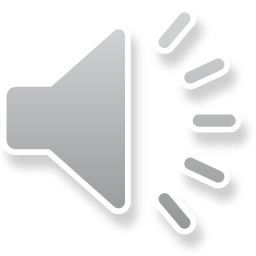 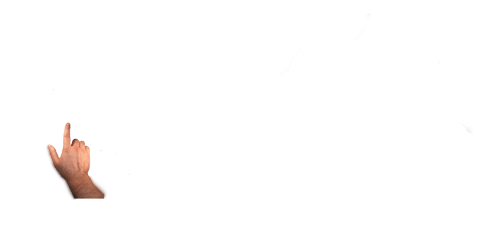 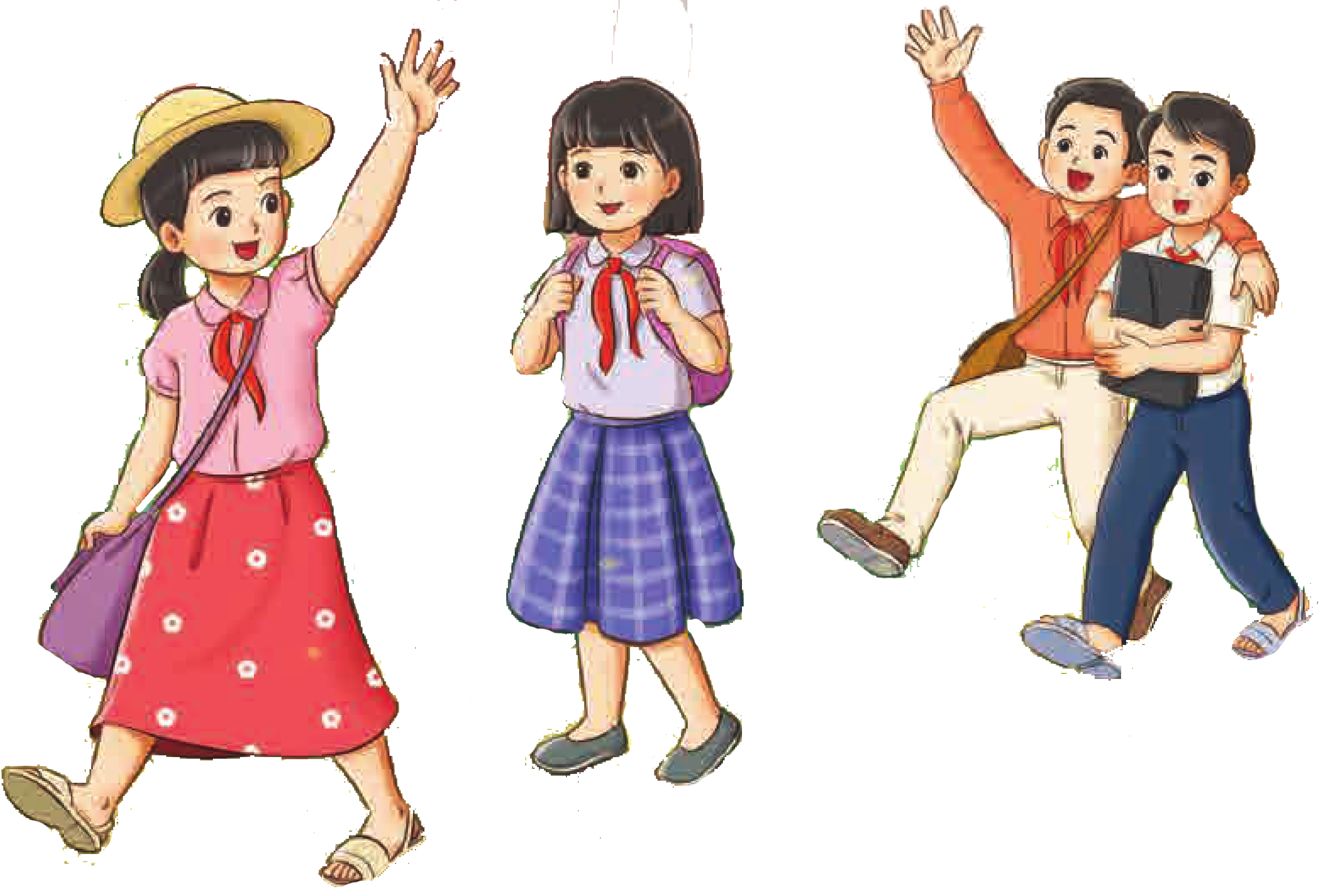